Republic of CroatiaPrimary school „Đuro Ester” Koprivnica
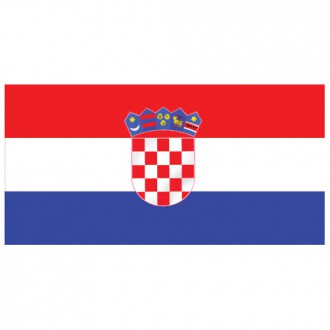 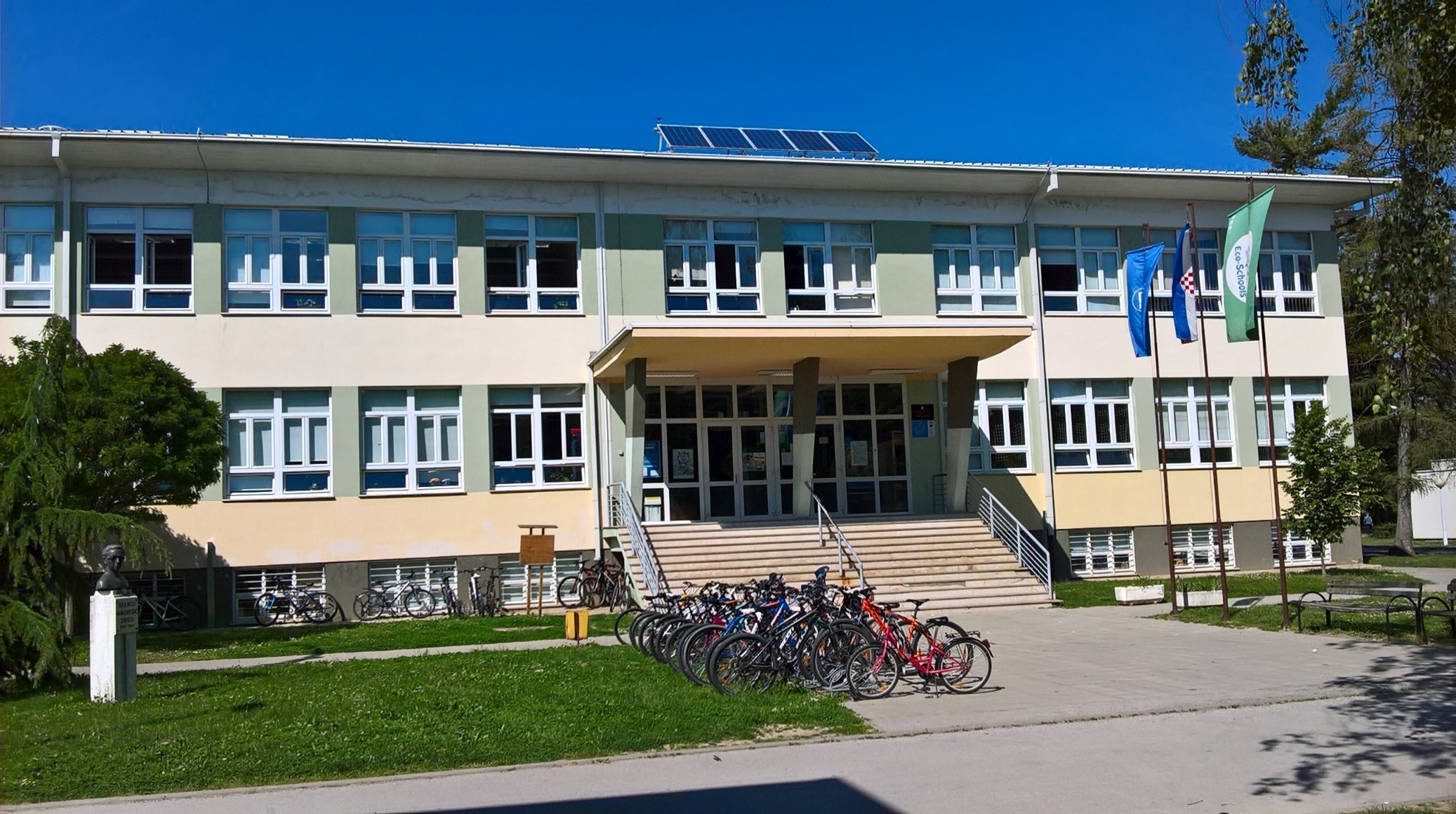 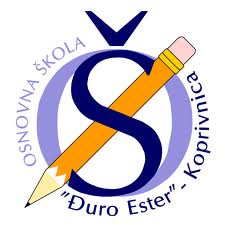 SCHOOL MOTTO
School and parents working together on the development of their child who doesn’t have to be an excellent student  but can become an excellent human being.
Sketches from the history of the „Đuro Ester” school
30. 10. 1959 – 3rd primary school in Koprivnica  
                           founded
1975 – The school moves into a new building– the        
              present building of the central primary school
1984 – The school changes its name into Primary 
              school Branko Jambrešić-Zriko
1991 – at the proposal of the teaching staff the school 
             is named into today’s – Primary school „Đuro  
             Ester”, after a teacher, pedagogue and comedy  
             writer from Koprivnica who lived in the 2nd half  
            of the 19th century
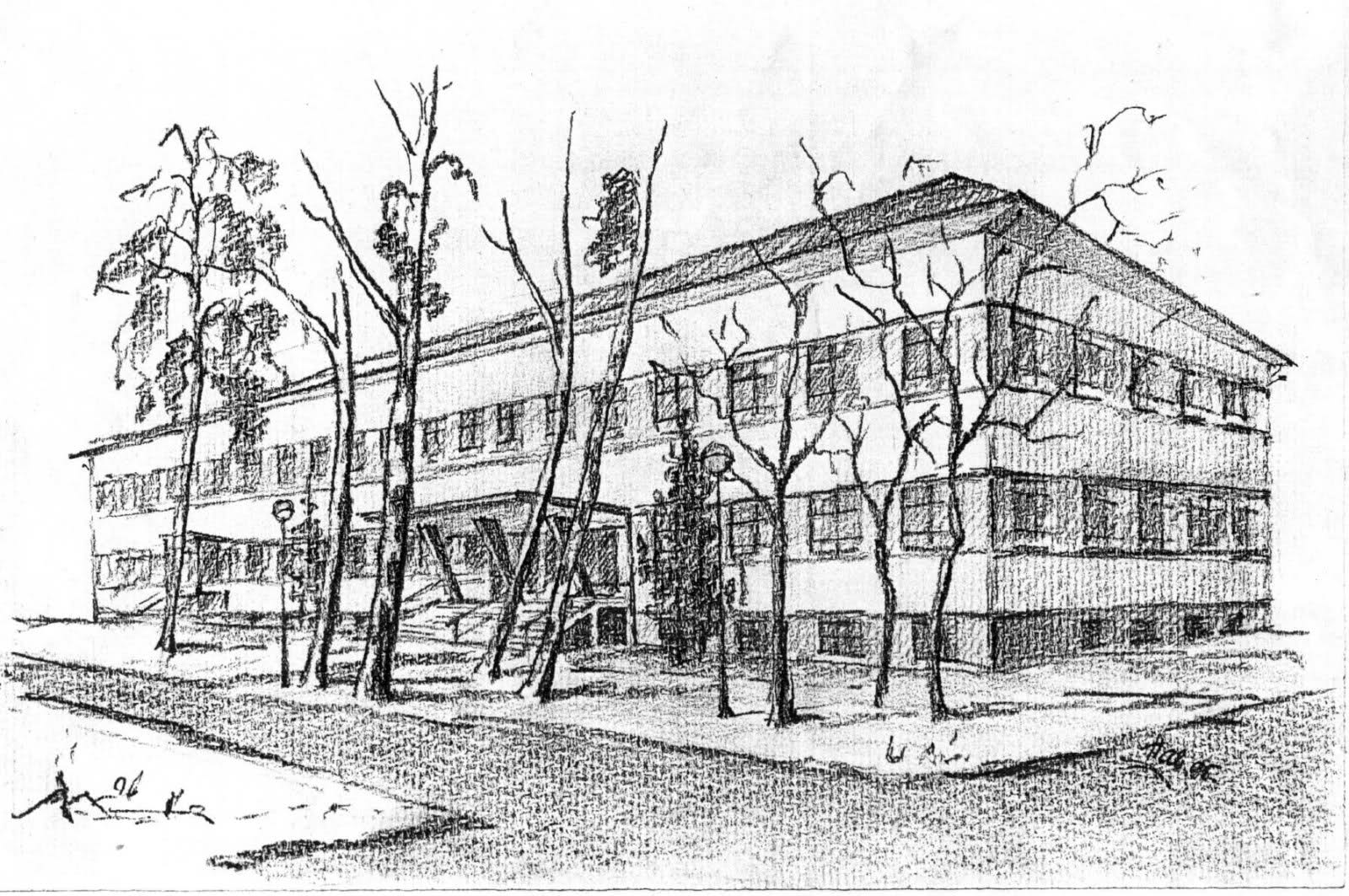 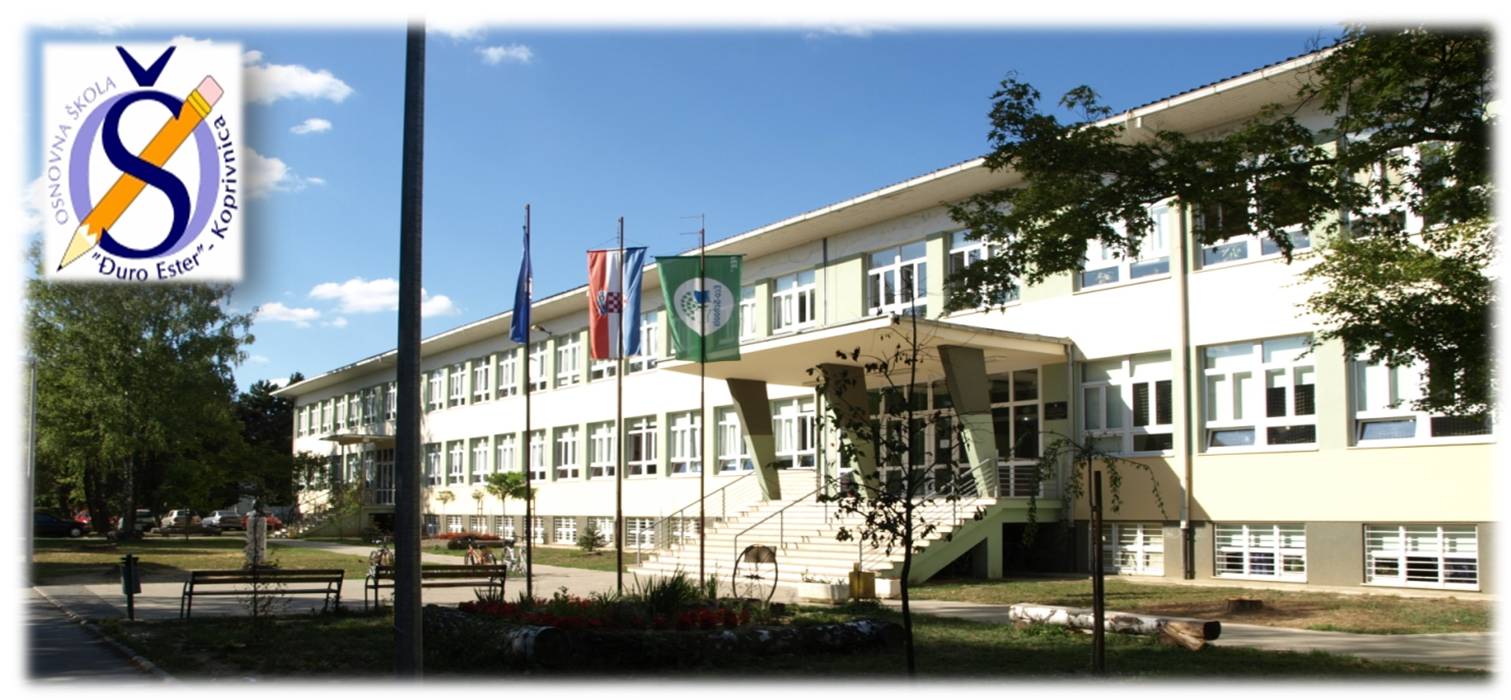 Basic information about the school „Đuro Ester”
Number of students: 745
Number of teachers: 47
Number of expert associates: 4 (a pedagogue, a social pedagogue, a psychologist and a librarian)
Duration of elementary education: 8 years 
                                                                     (Grades 1-8)
Foreign languages: English, German and French

The local school Vinica is part
of the central primary school 
„Đuro Ester”.
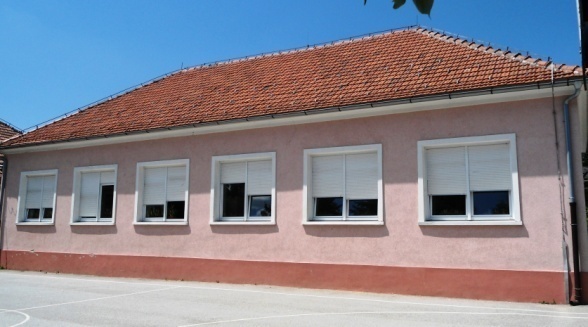 INTERNATIONAL ECO SCHOOL
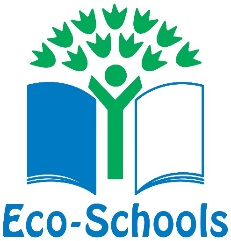 2007. – Eco school status received
2013. – bronze status
2015. – silver status
2017. – gold status
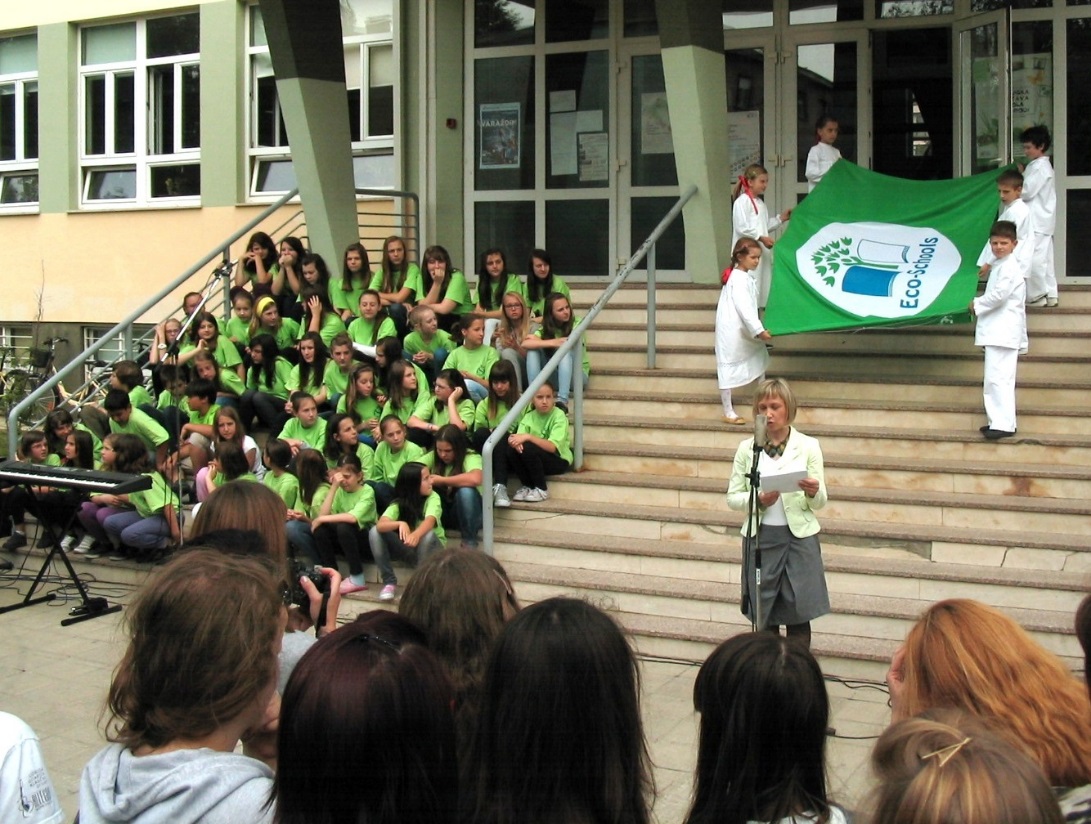 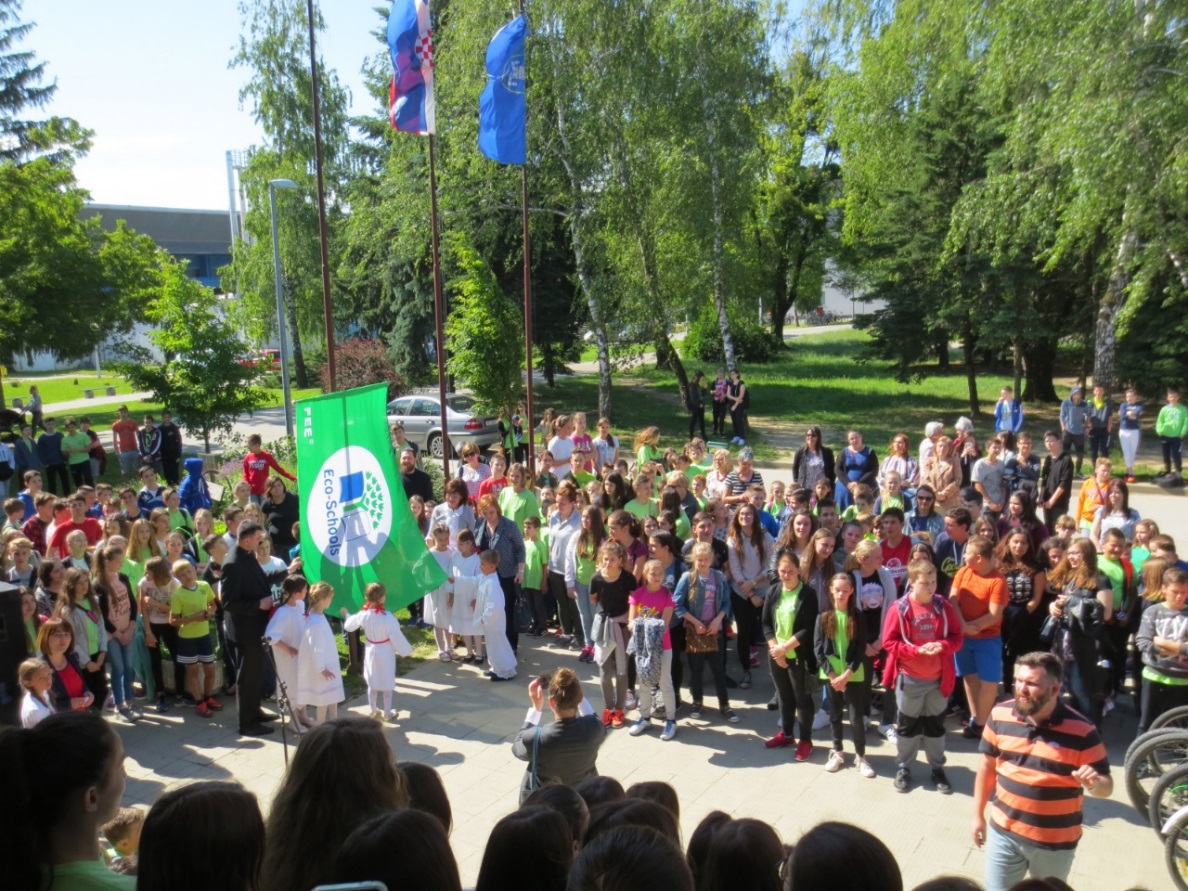 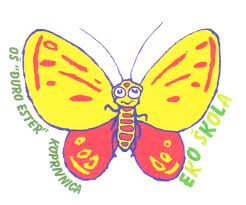 ECO SCHOOL activities
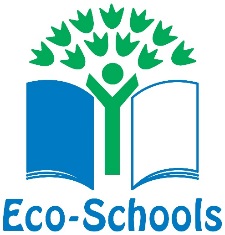 Healthy diet





Physical activity
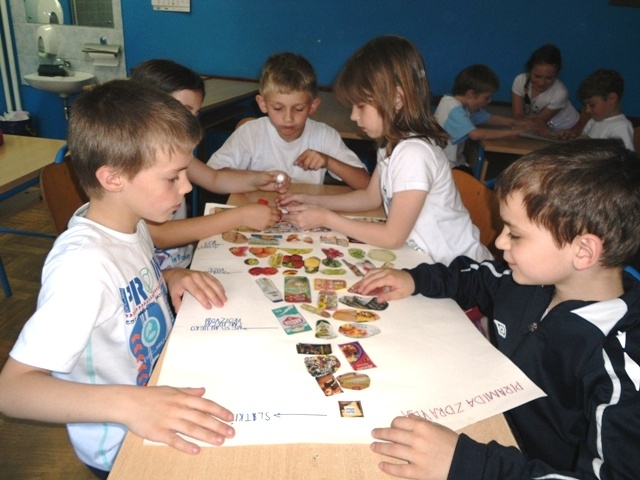 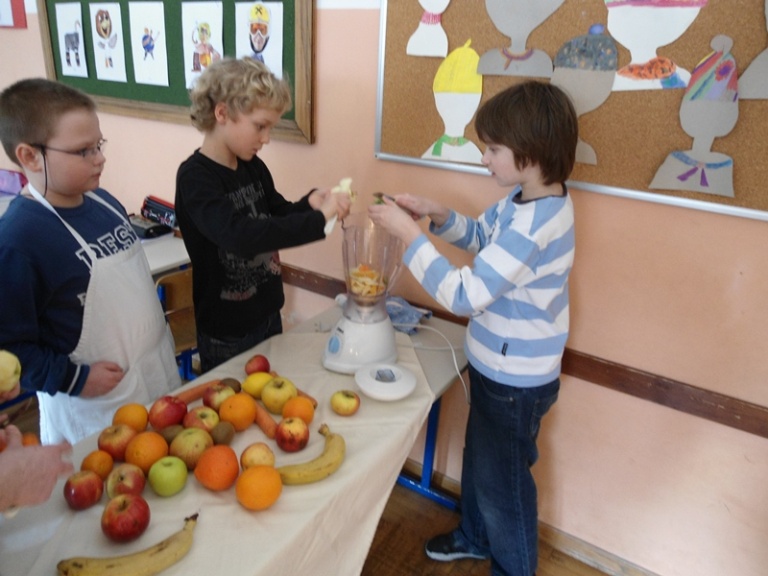 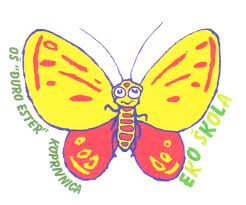 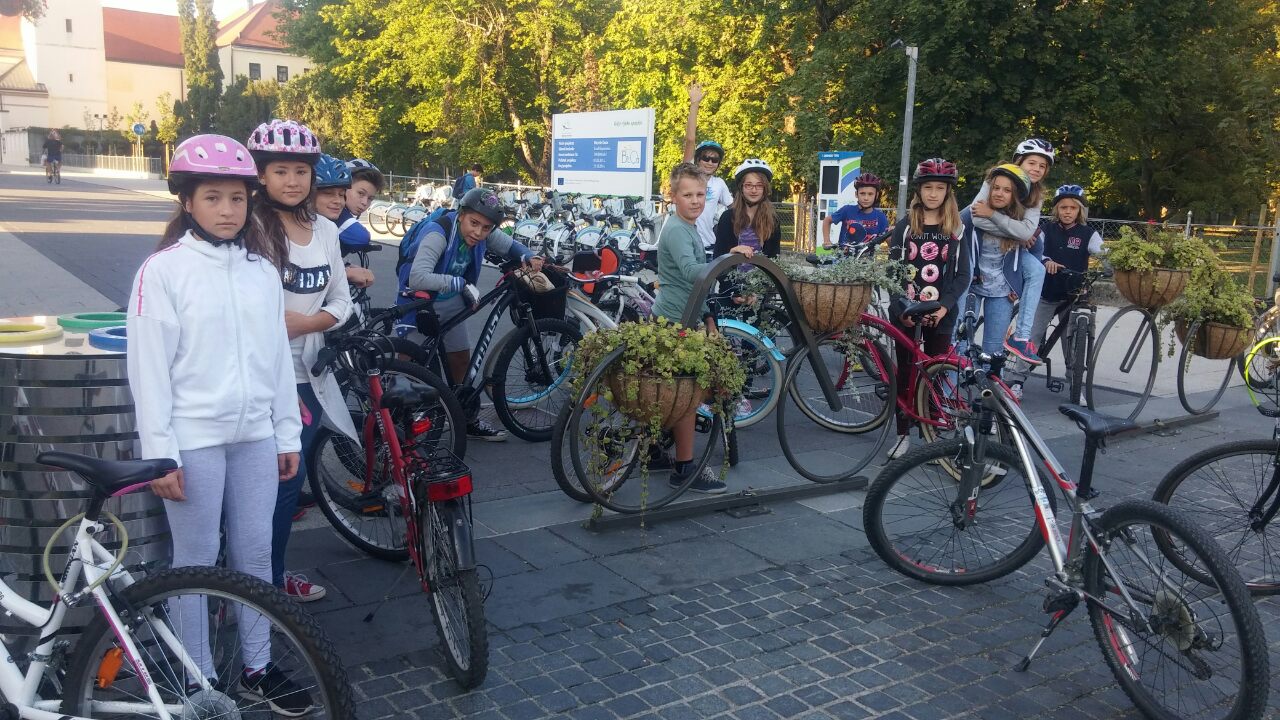 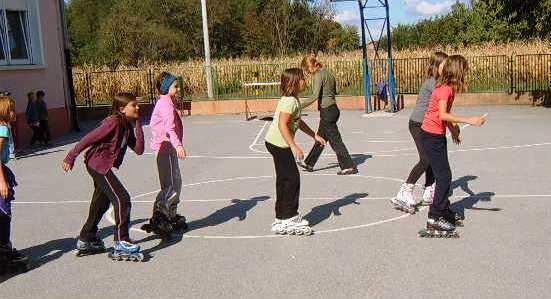 ECO SCHOOL activities
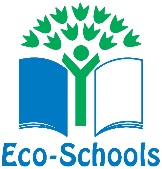 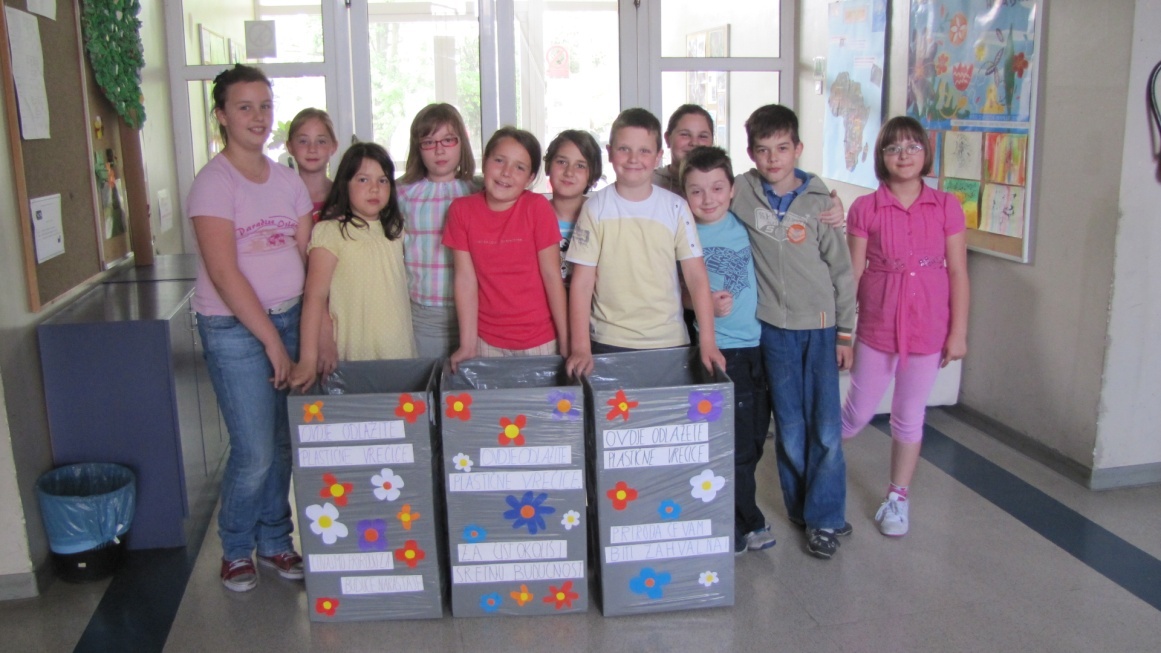 Waste sorting





Energy saving
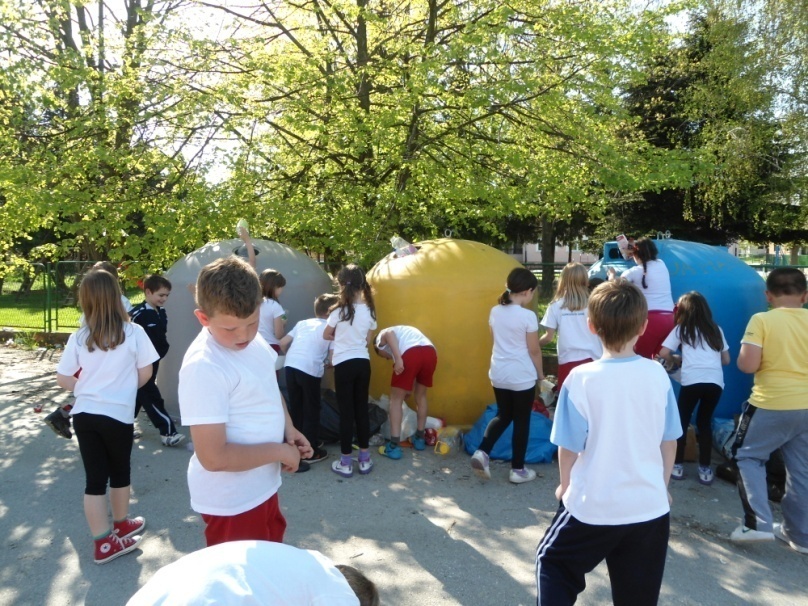 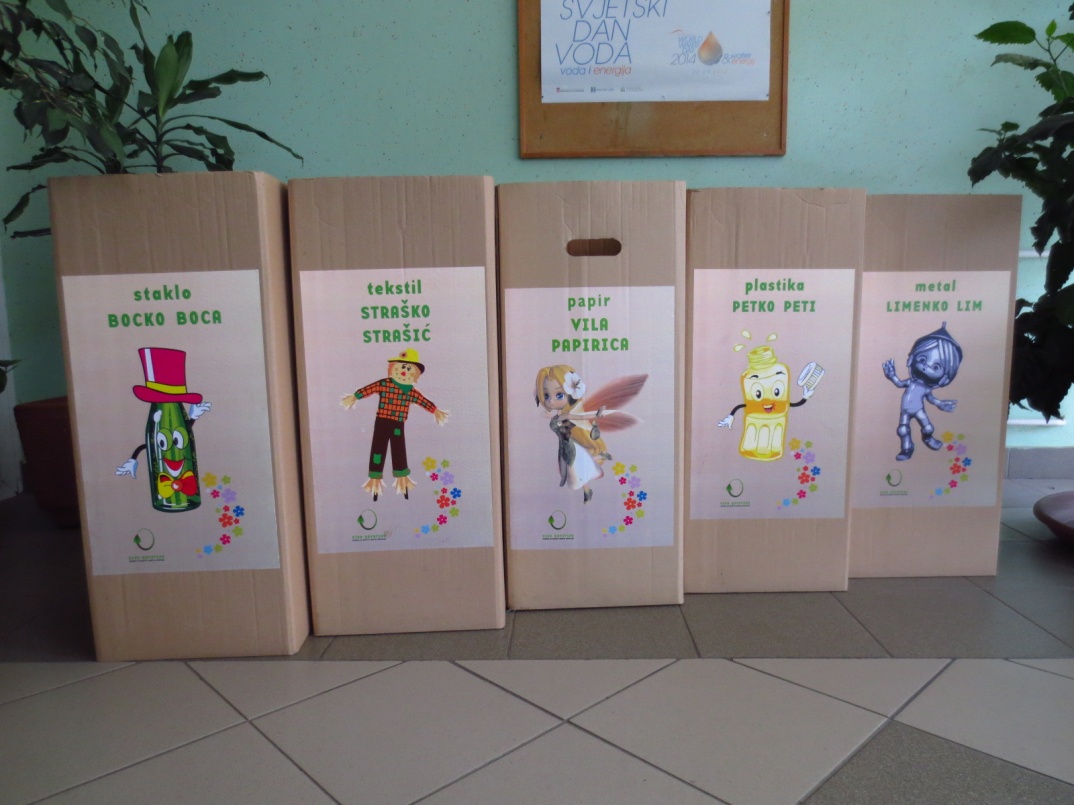 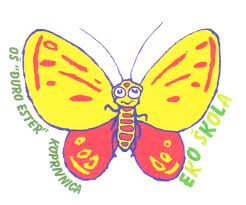 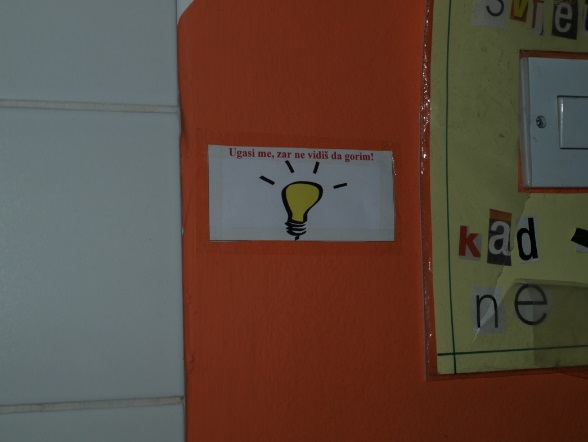 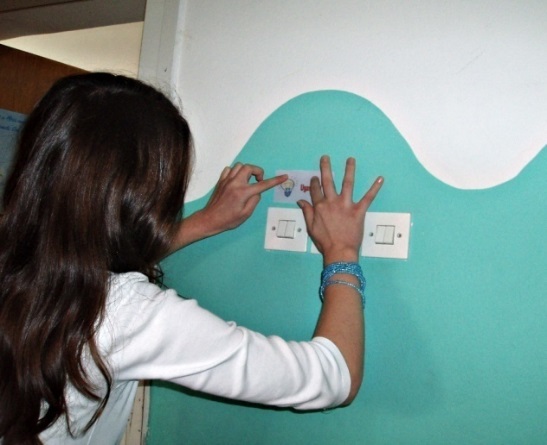 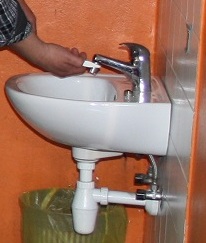 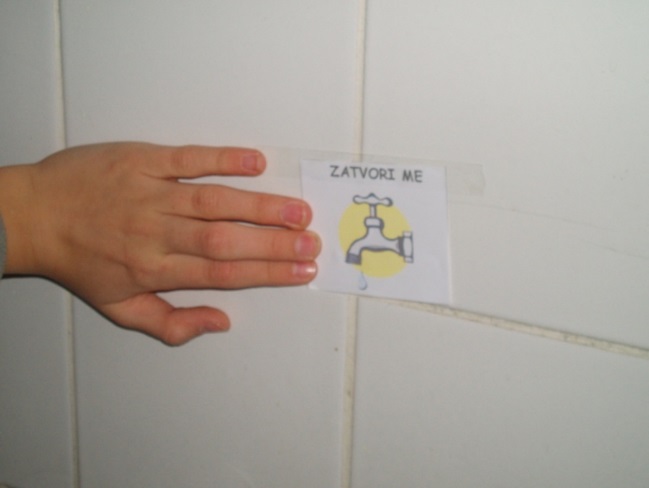 ECO SCHOOL activities
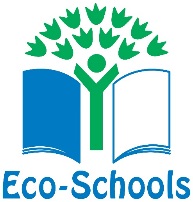 School landscaping , taking care of nature and the environment
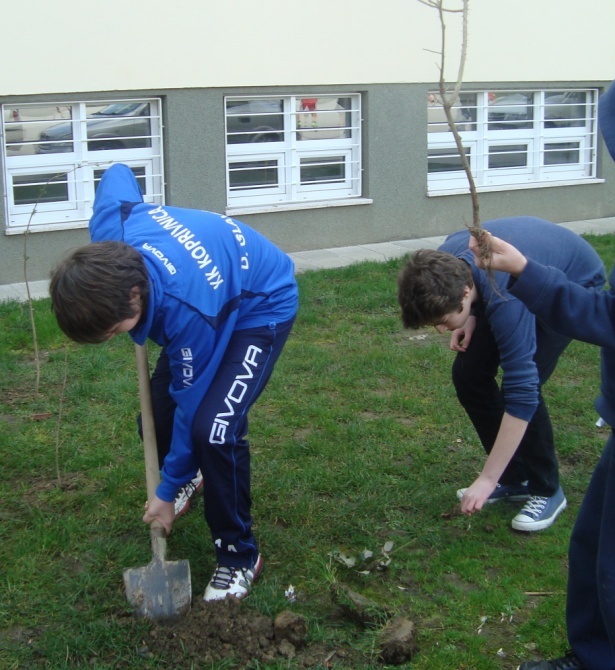 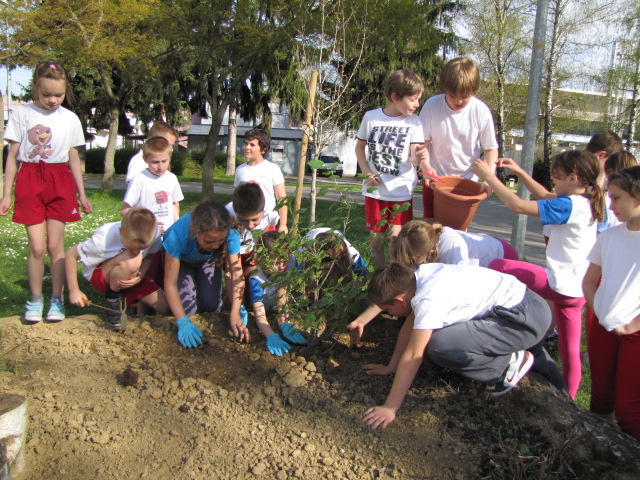 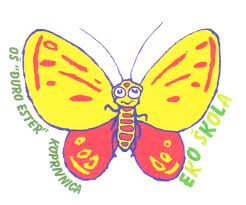 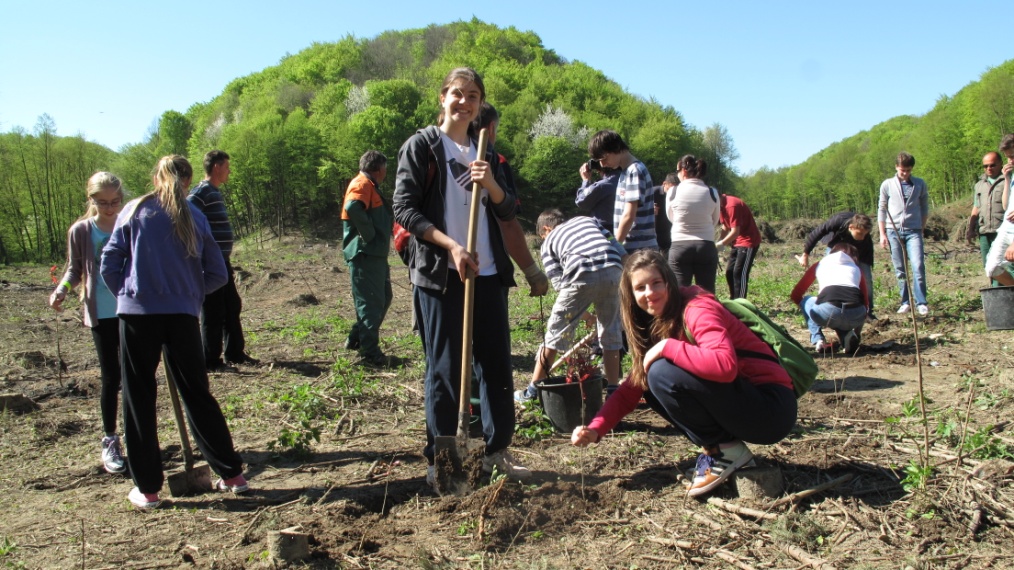 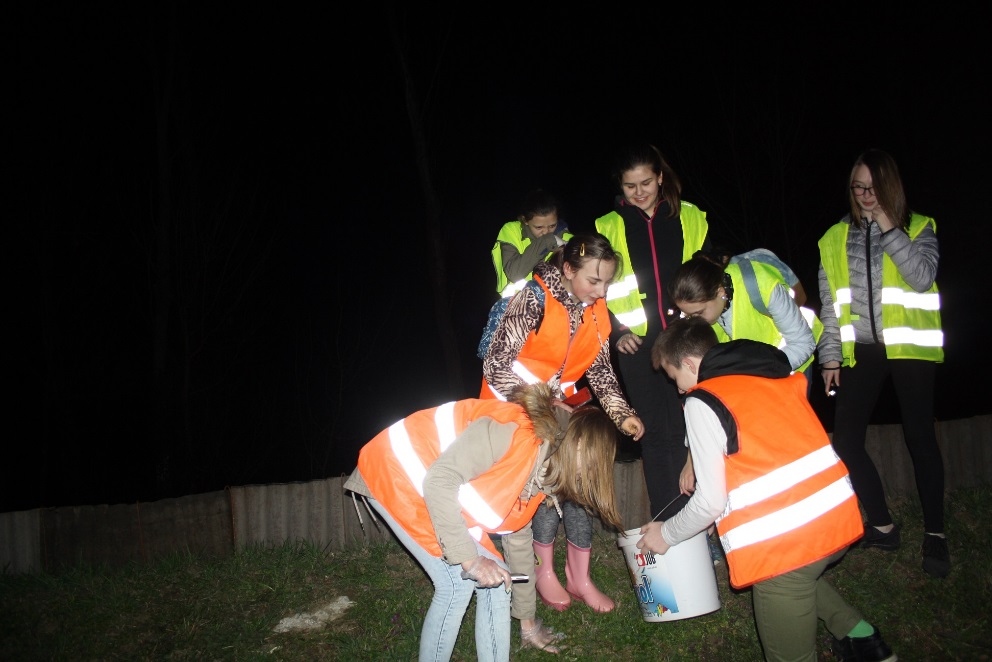 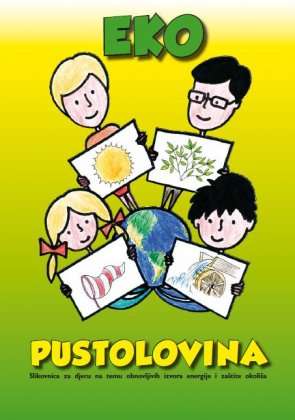 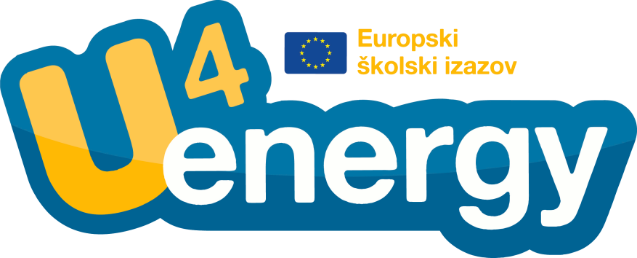 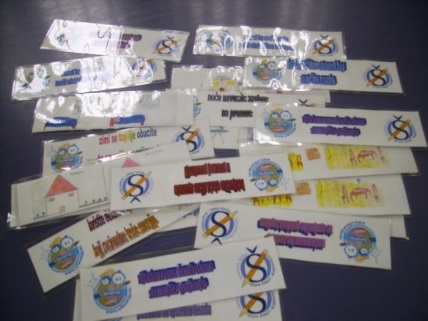 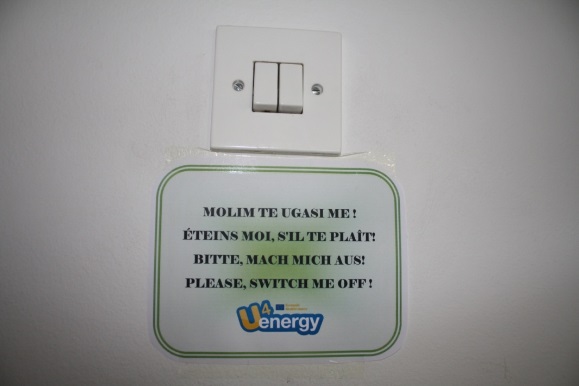 Success of our projects for raising awareness on energy efficiency
Be in – reduce gas consumption, save the world – turn off the lights!
in international competitions.
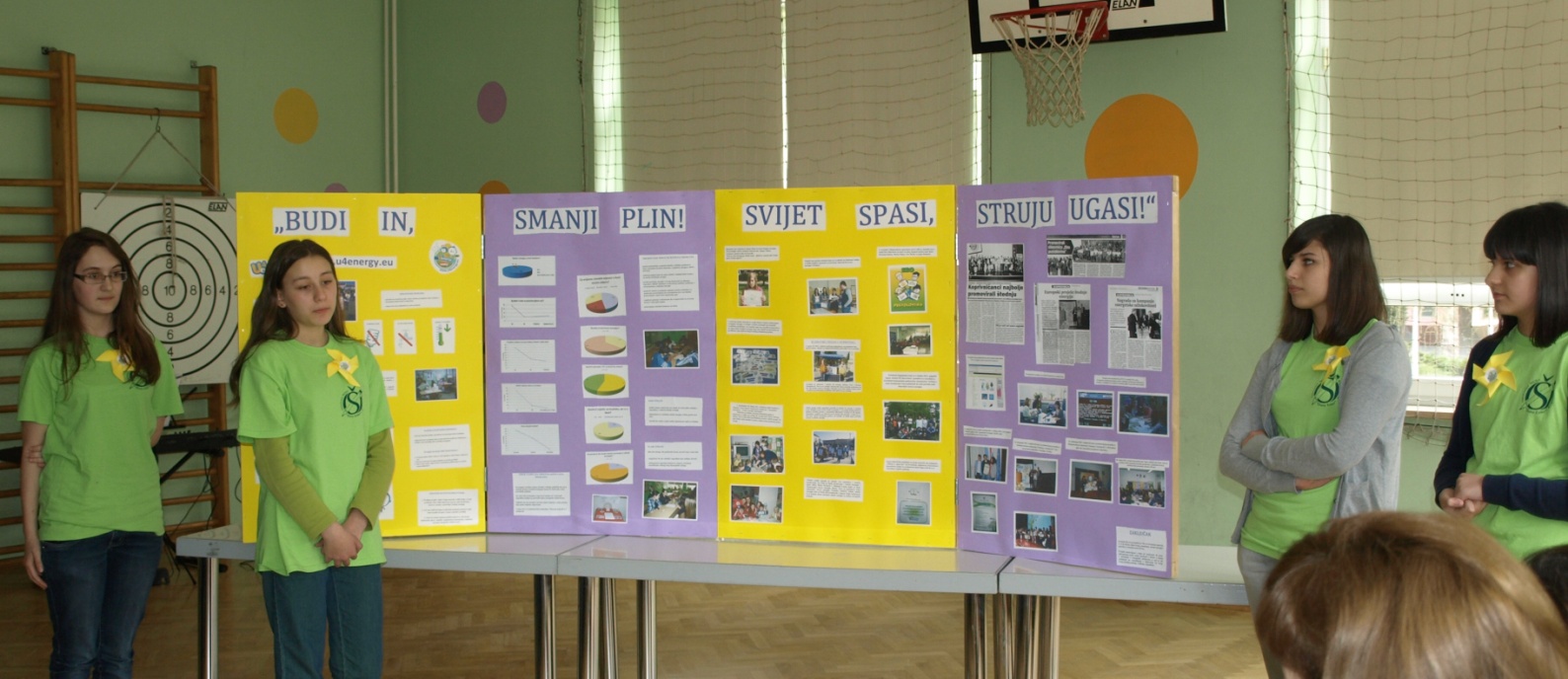 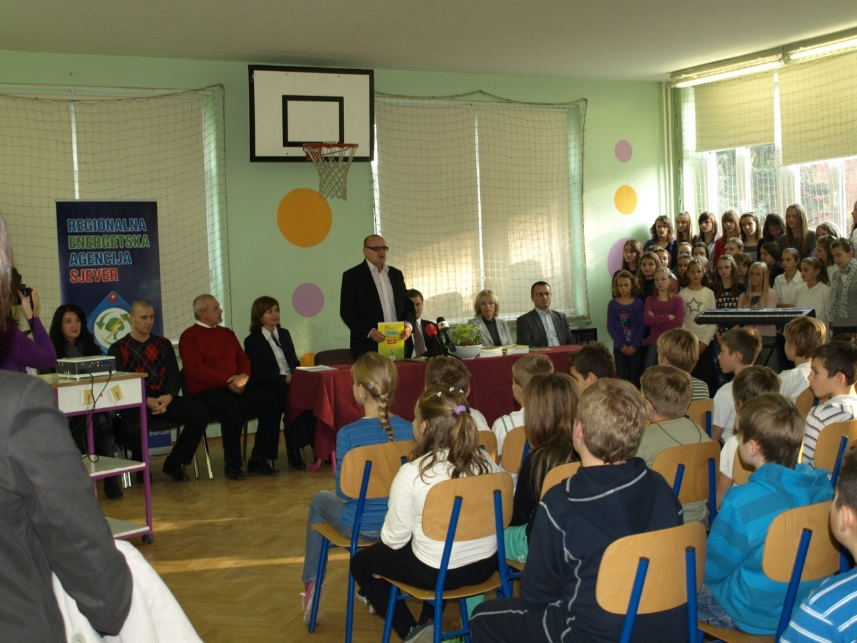 Naples – award ceremony for national winners  of U4energy Competition.






Brussels – award ceremony 
and the European reward
for activities and efforts in 
promoting energy efficiency.
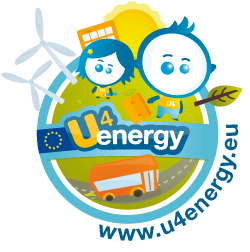 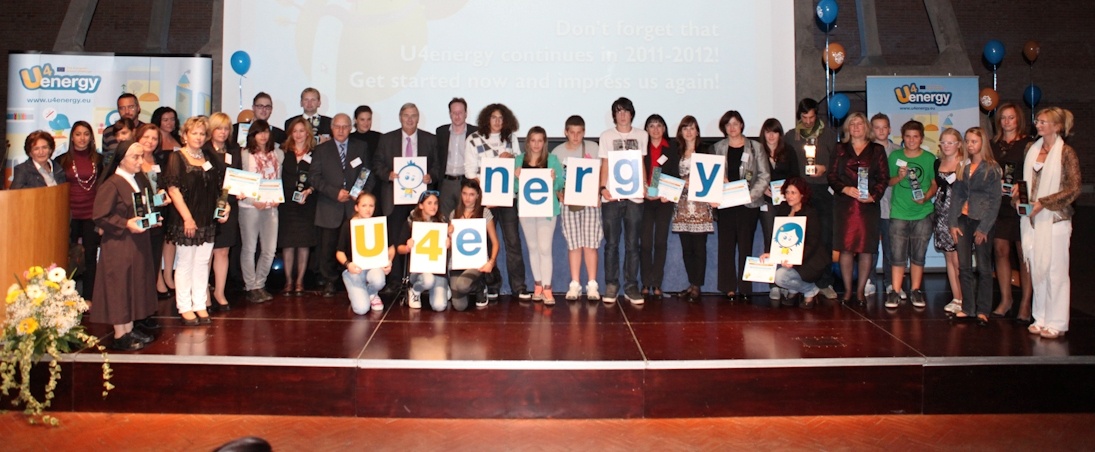 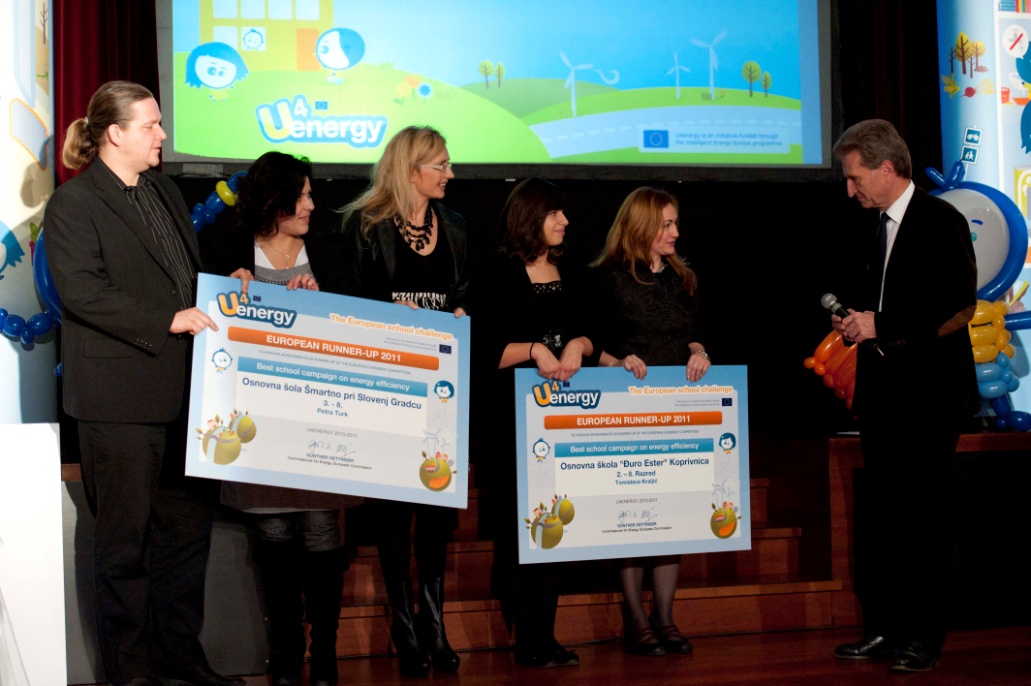 GLOBE Program in our school
- International science and education for life-long learning and observations to benefit the environment.
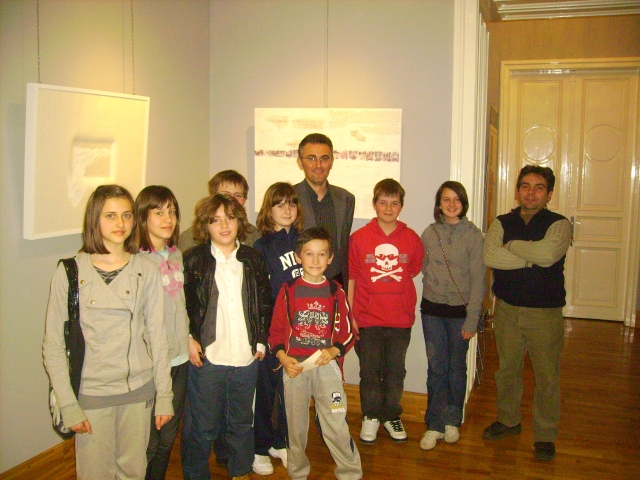 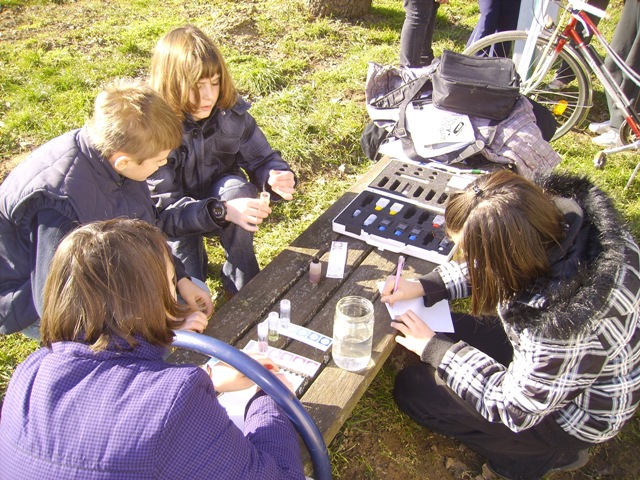 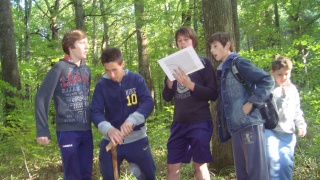 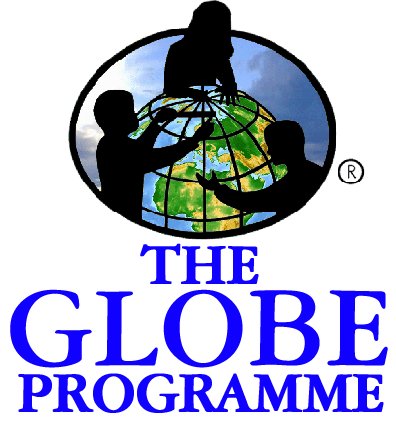 UNICEF – Violent-free School
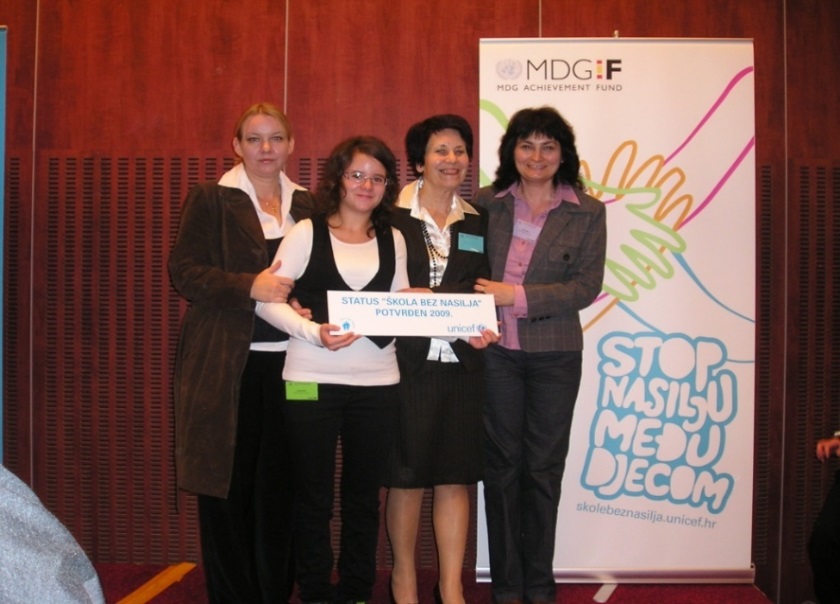 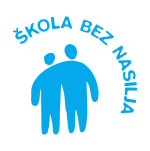 UNICEF – Schools for Africa
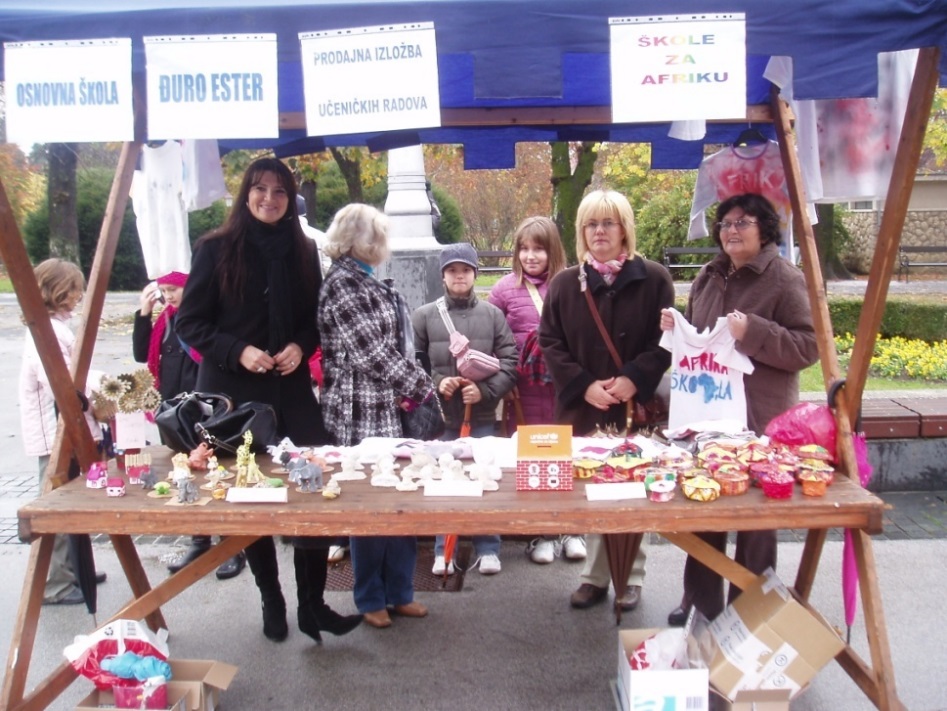 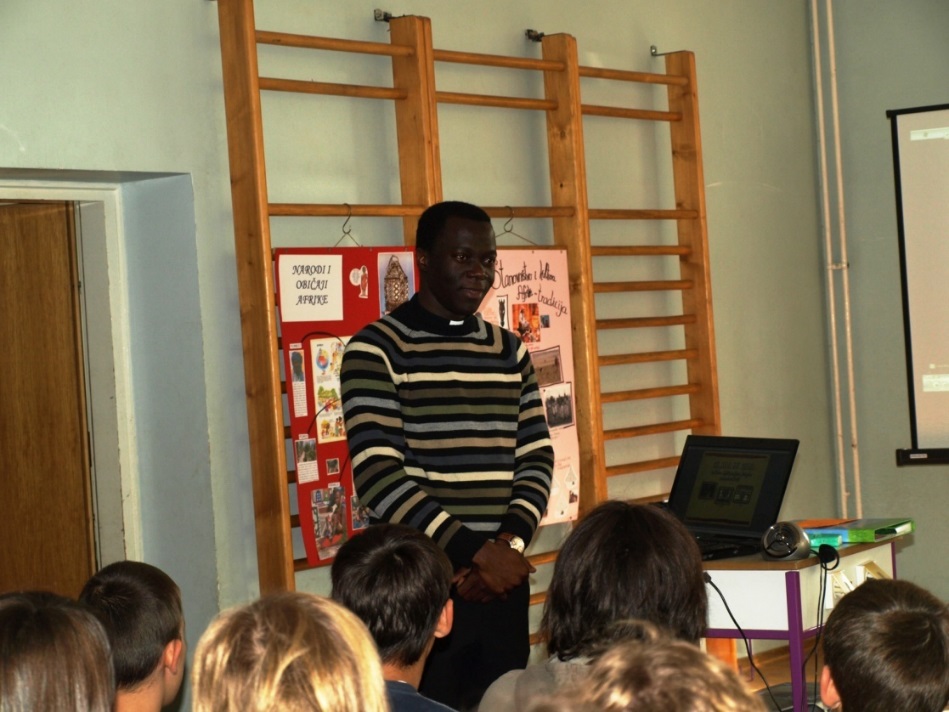 Projects our School participated in
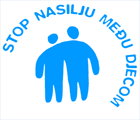 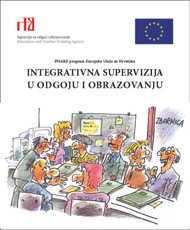 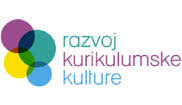 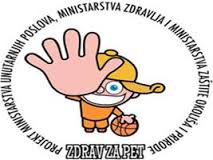 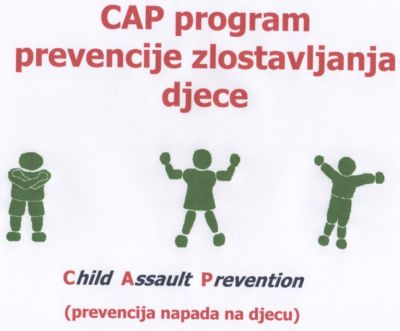 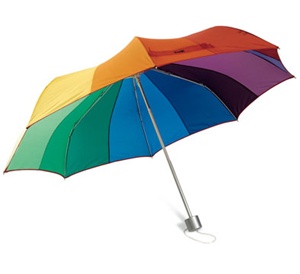 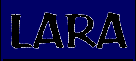 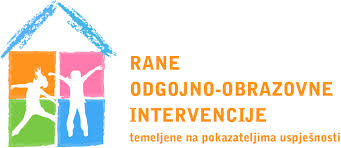 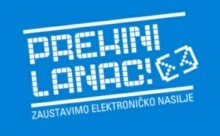 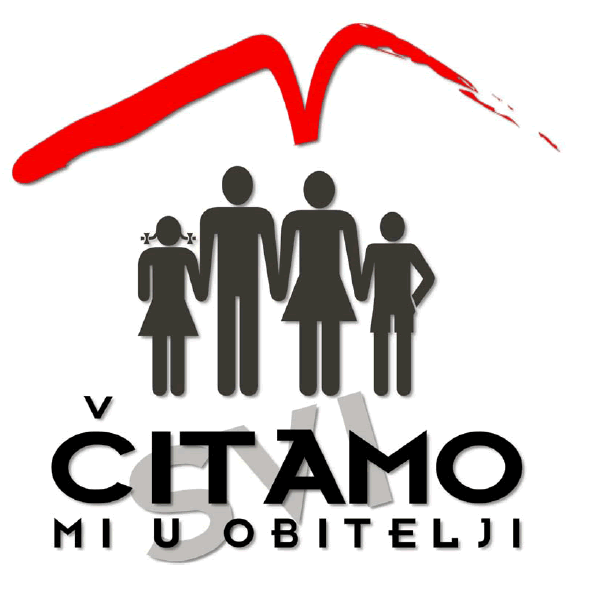 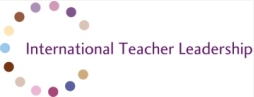 School Projects in school year 2017/2018
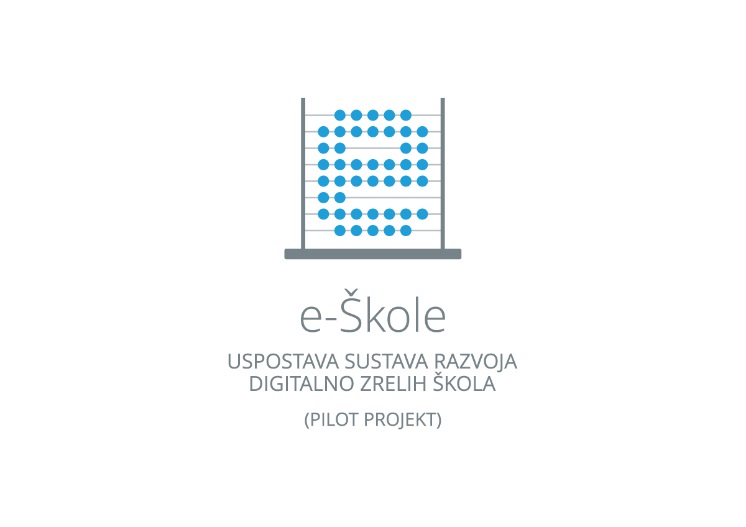 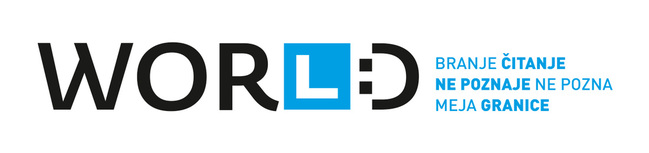 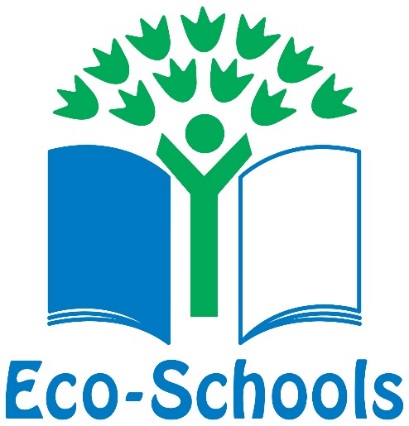 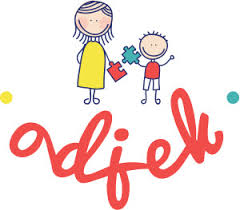 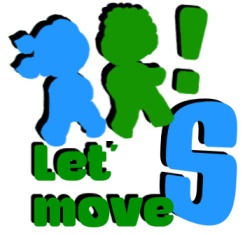 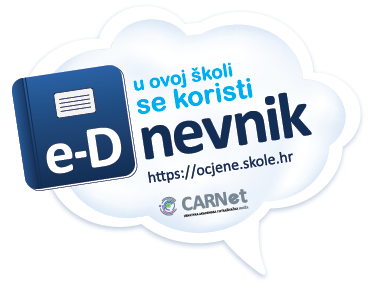 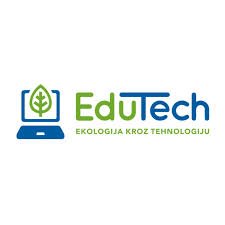 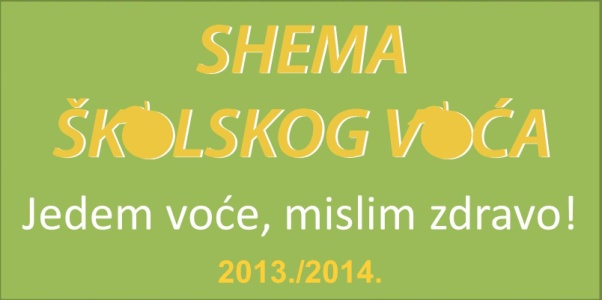 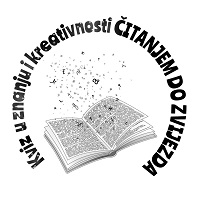 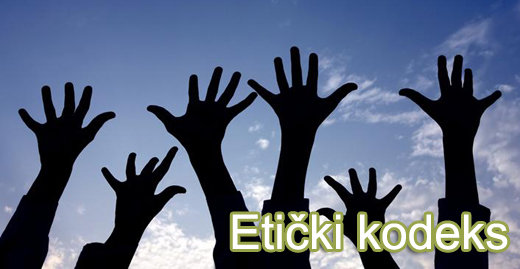 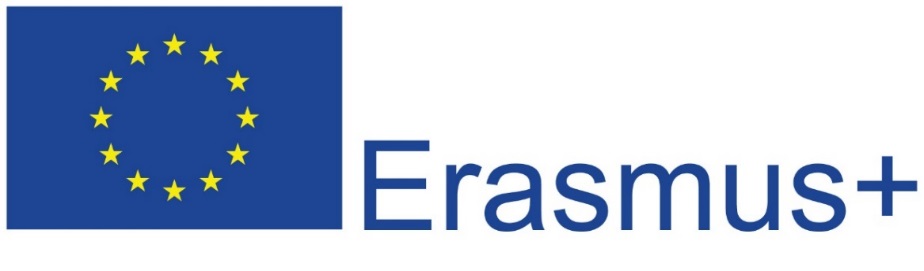 Experimental school for Civic Education
During school year 2012/2013 and 2013/2014, our school participated in the experimental program of civic education – education in human rights and democracy.  
Goals: strengthening civic competences of our students and active inclusion in our community.
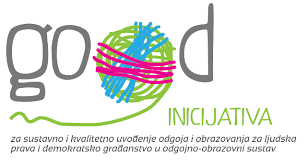 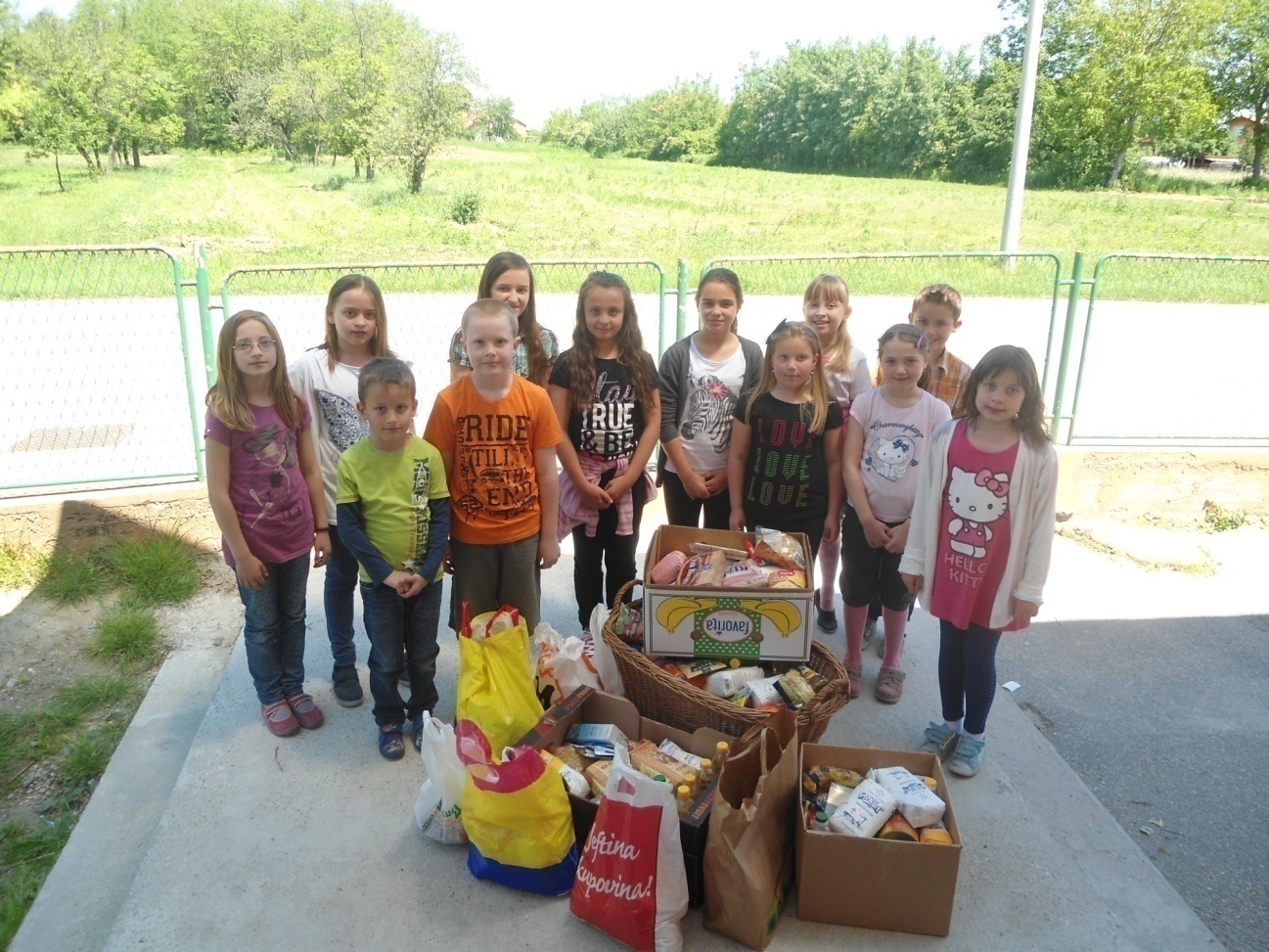 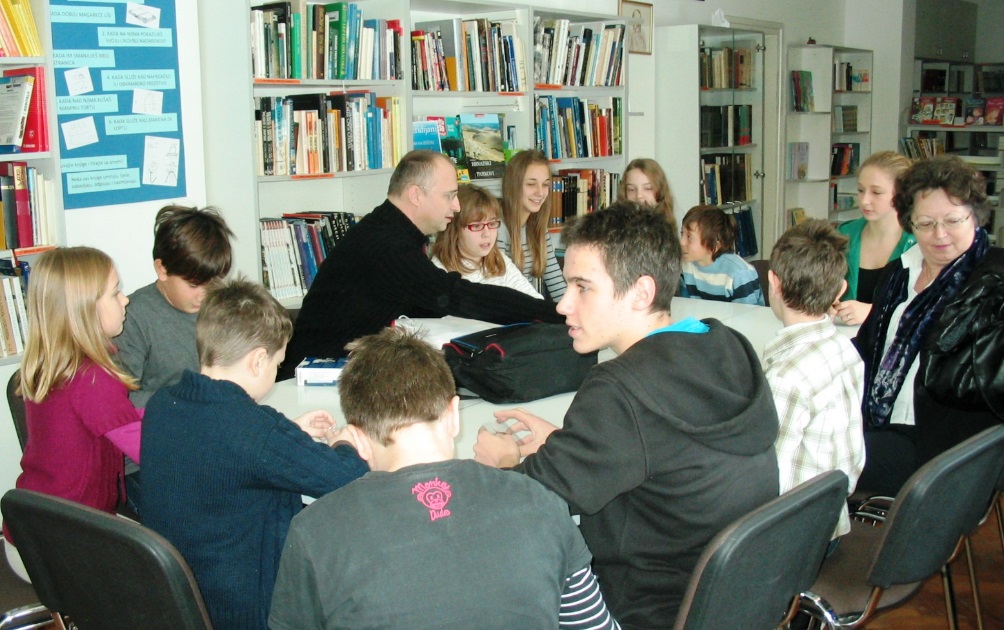 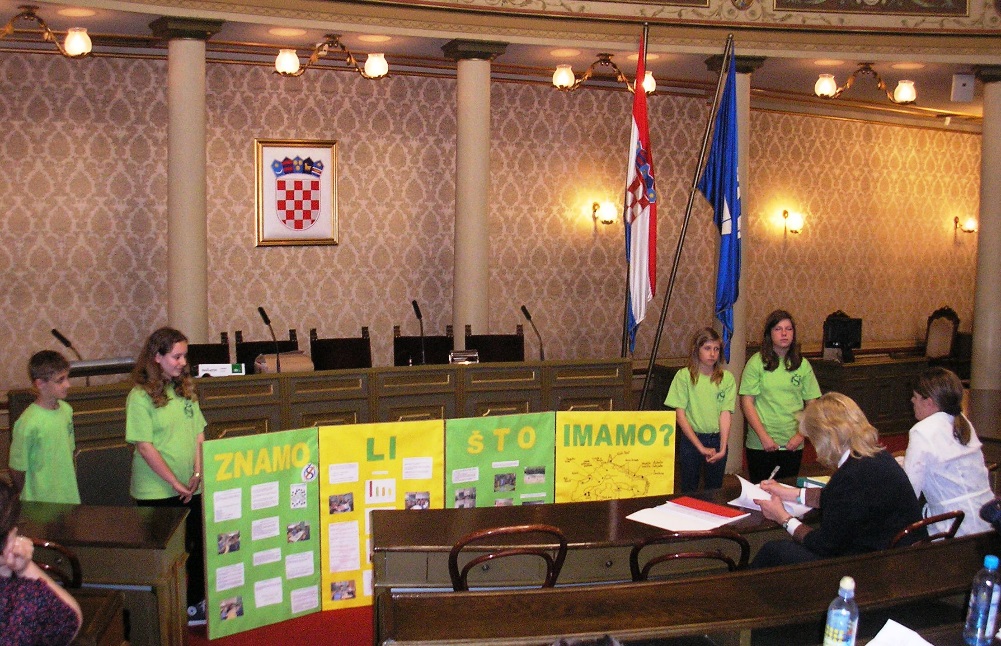 Prizes for pupils volunteers and their humanitarain work in the comunity
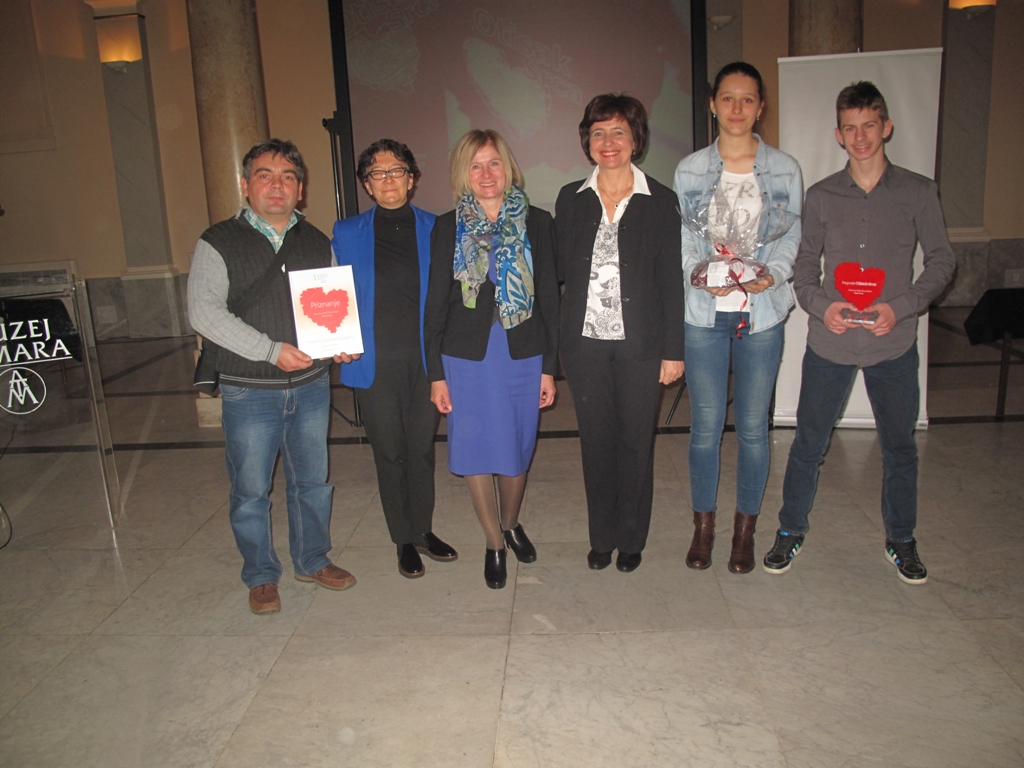 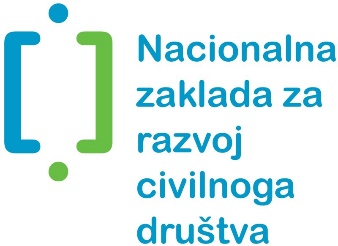 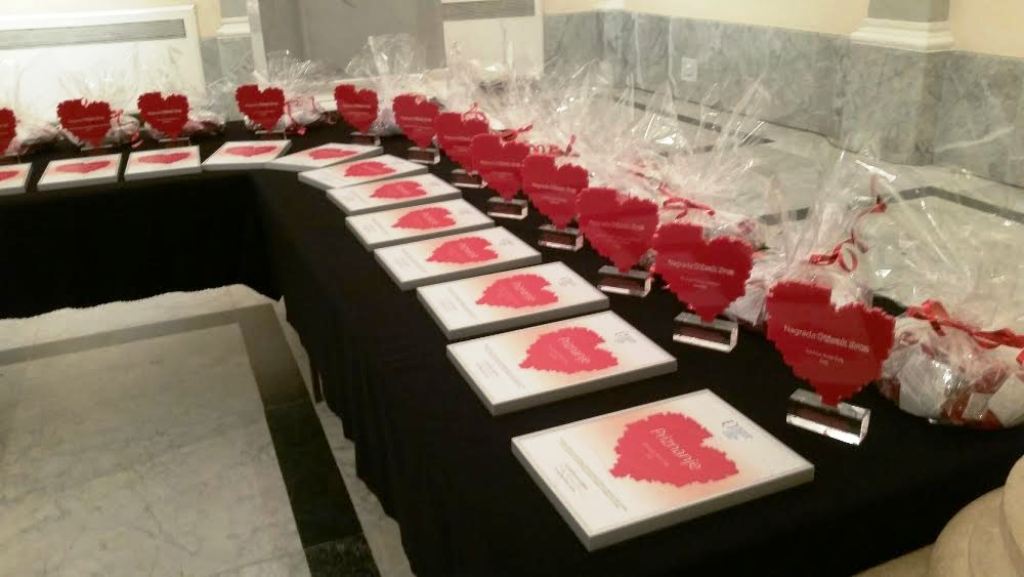 Pupils' cooperative „Đurđica“
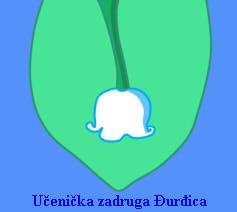 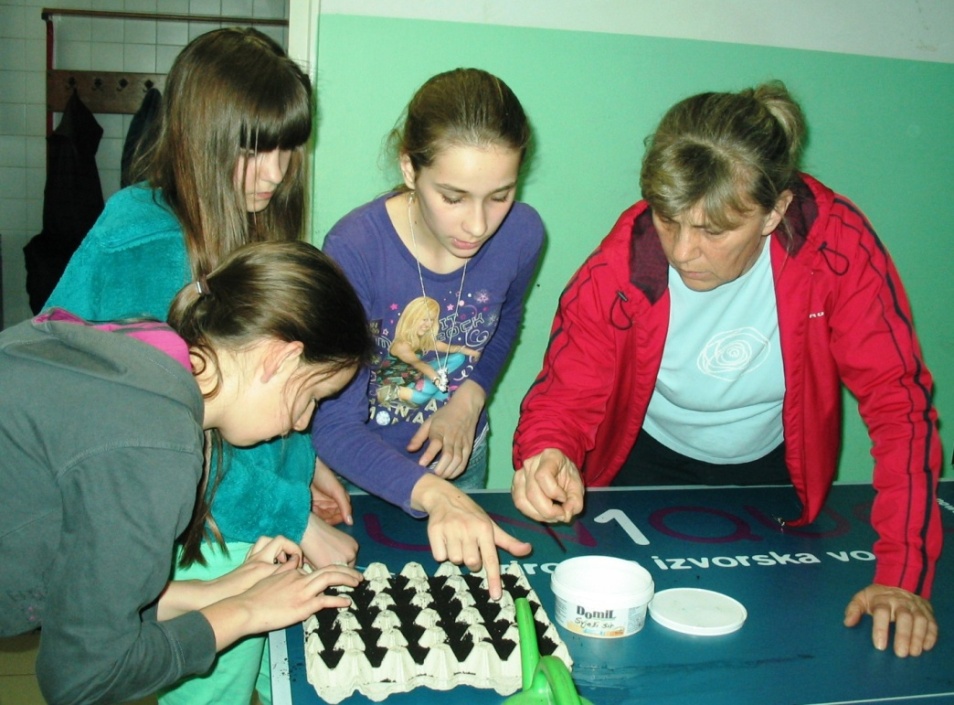 active since 2012
develops entrepreneurial skills
plant section
design section
marketing and promotion section
eco section
ethno section
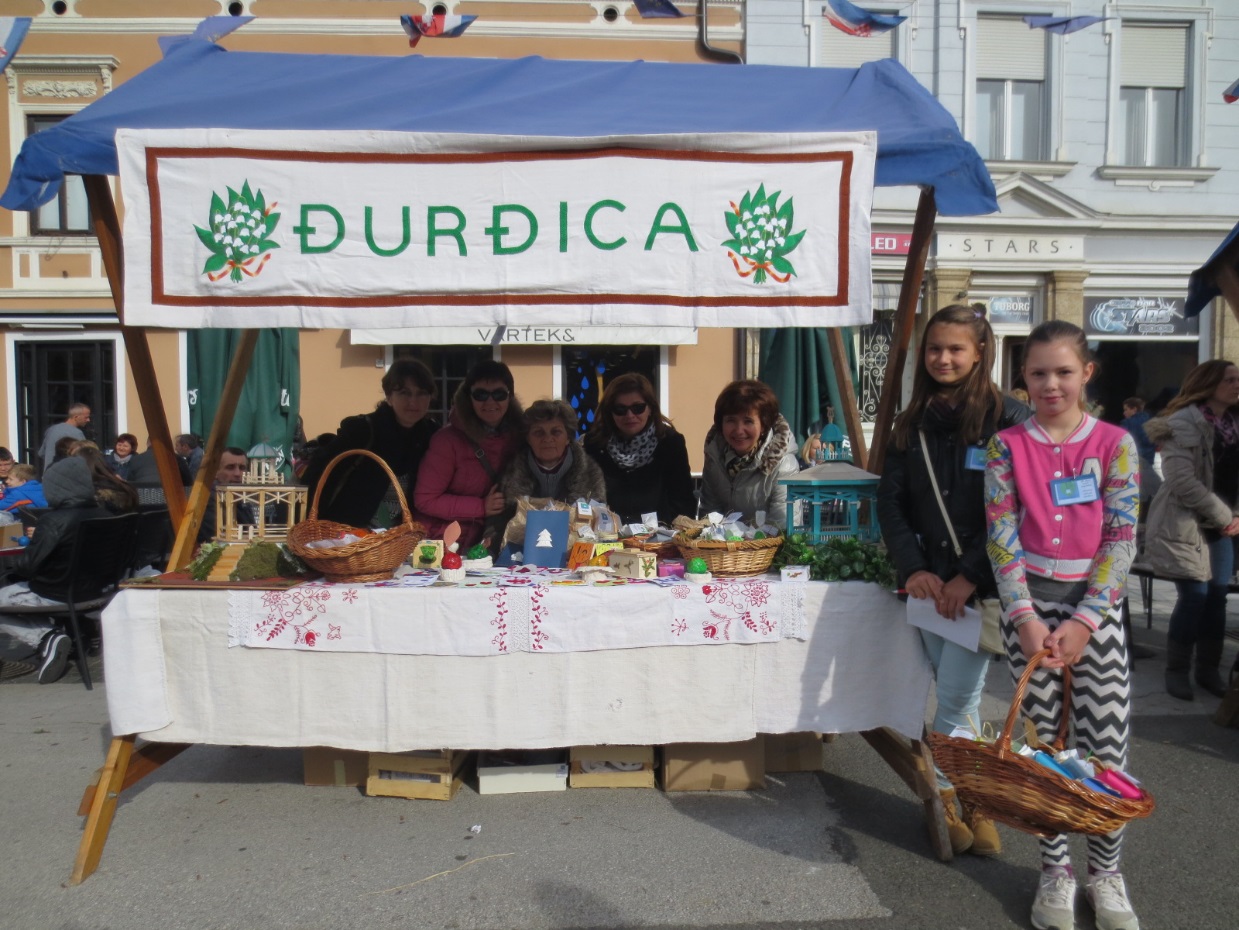 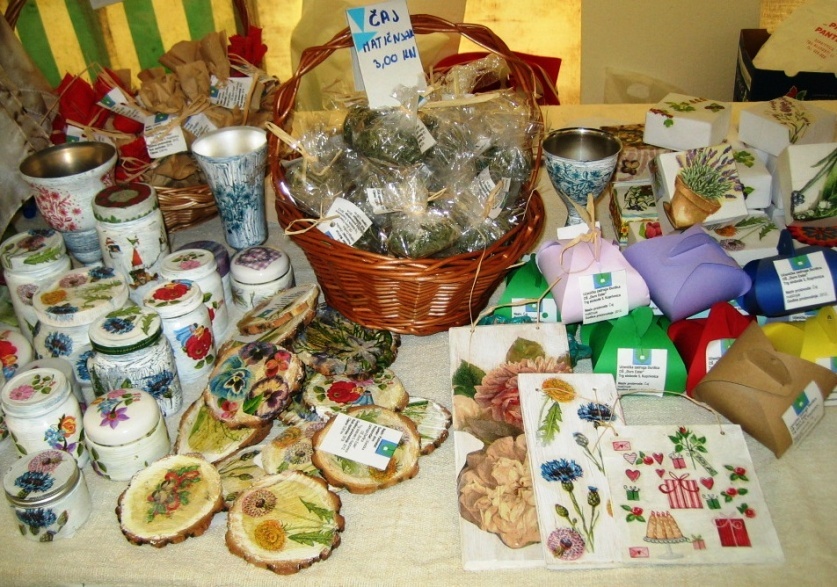 35 years of cooperation and friendship with „Olga Meglič“ school from Ptuj, The Republic of Slovenia
Friendship between these two schools started in 1982. by fraternization 
Our cooperation continues through our projects, visits and professional excursions of teachers
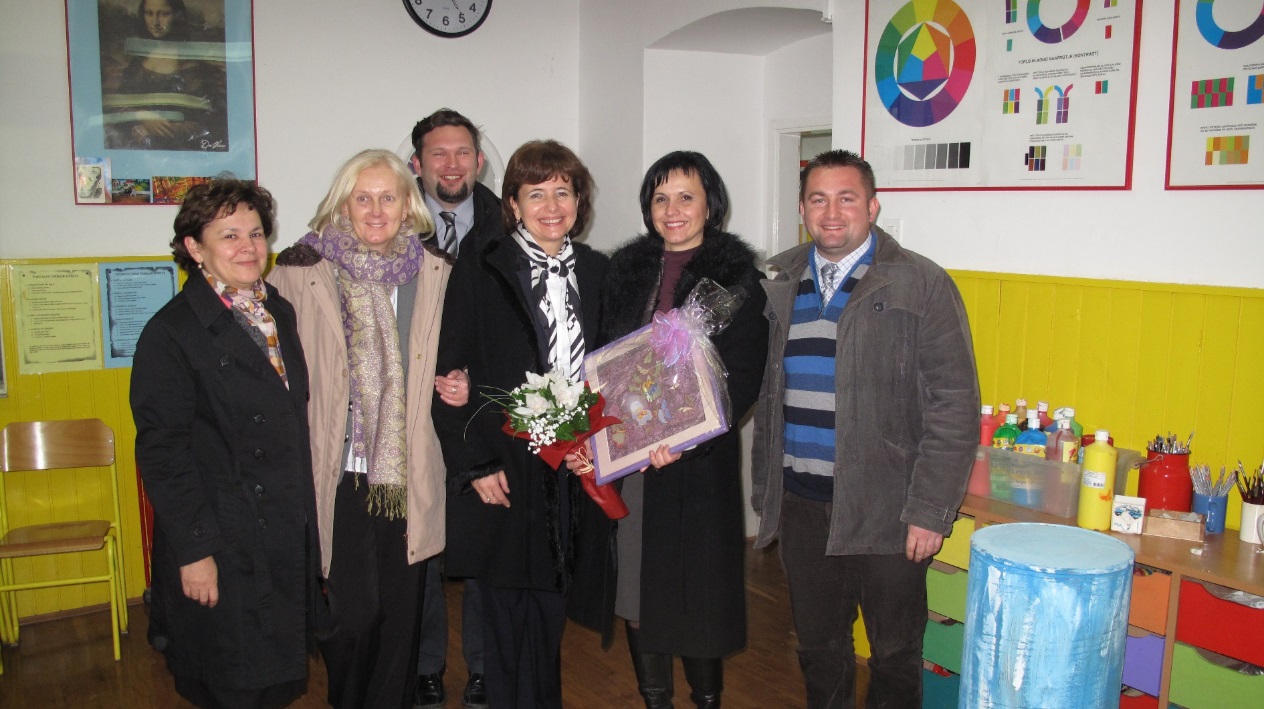 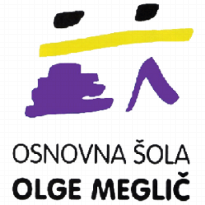 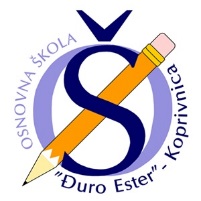 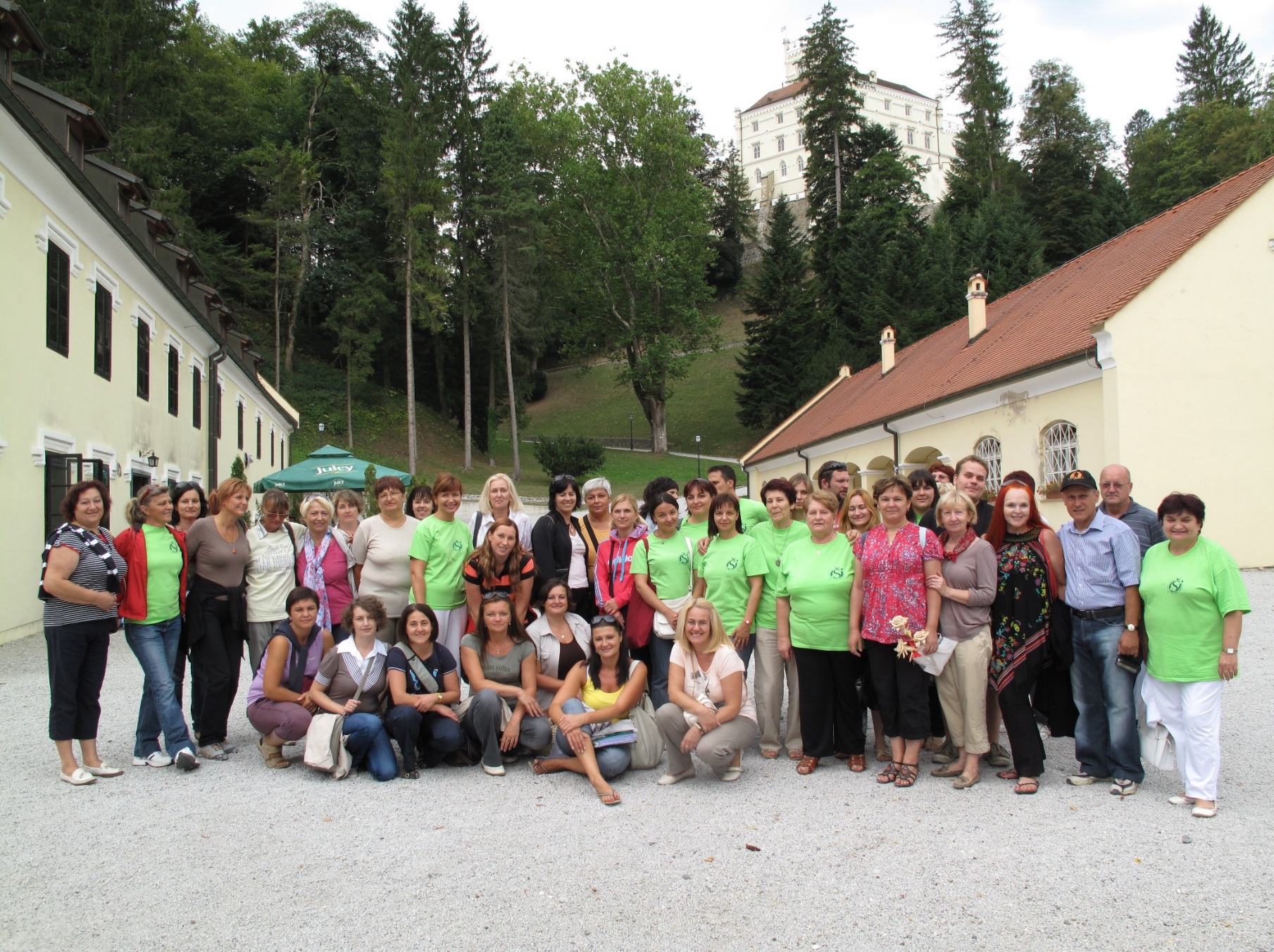 35 years of cooperation and friendship with „Olga Meglič“ school from Ptuj, The Republic of Slovenia
Our pupils participate together in various projects, cultural and sports activities.
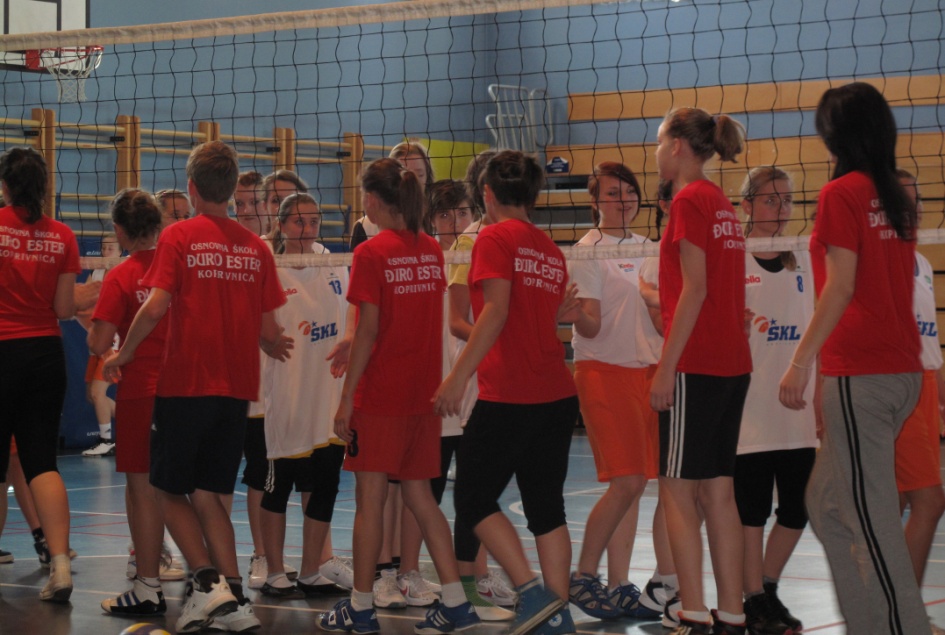 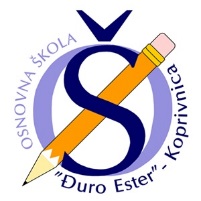 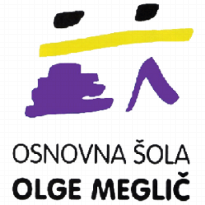 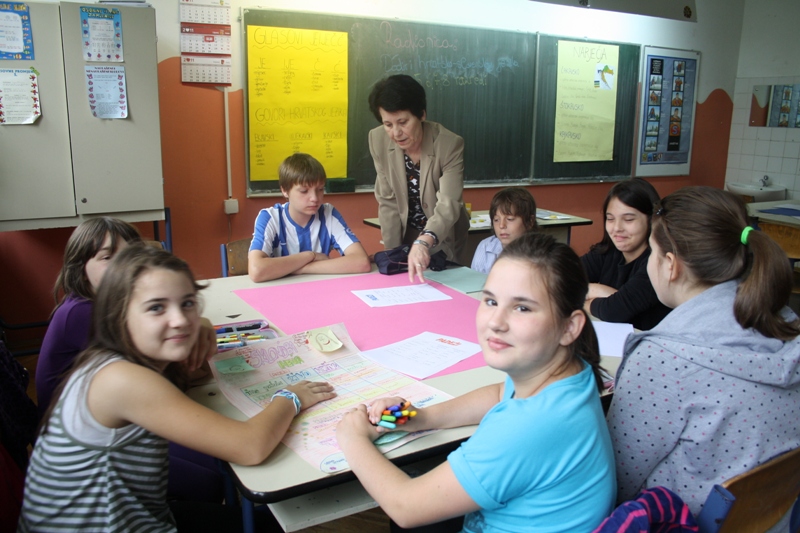 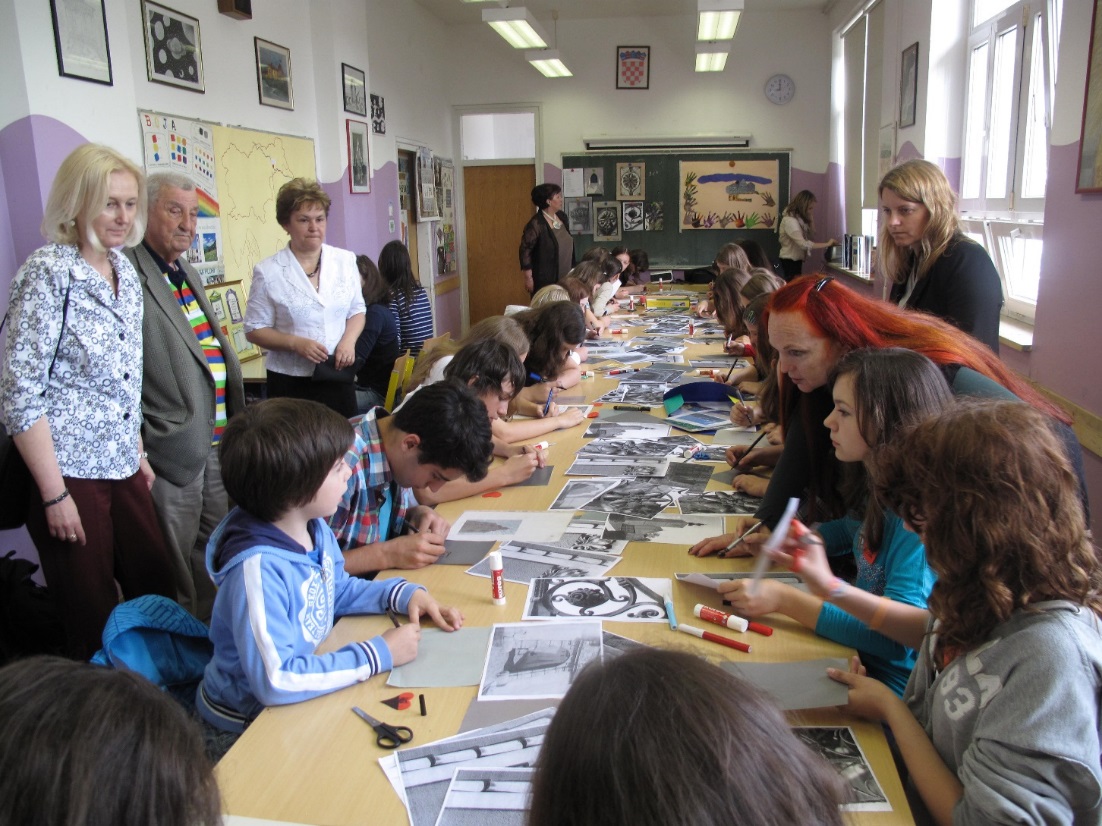 35 years of cooperation and friendship with „Olga Meglič“ school from Ptuj, The Republic of Slovenia
Since 2015 we have participated in the project „Reading knows no boundaries/Branje ne pozna meja“ as Partner-schools.
Aims: Discovering literature, culture and  tradition of other people, developing communication skills, informatics literacy and ICT skills.
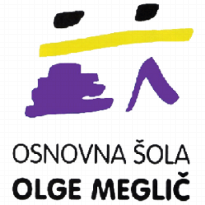 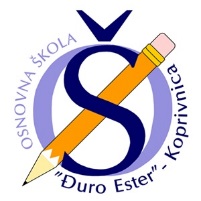 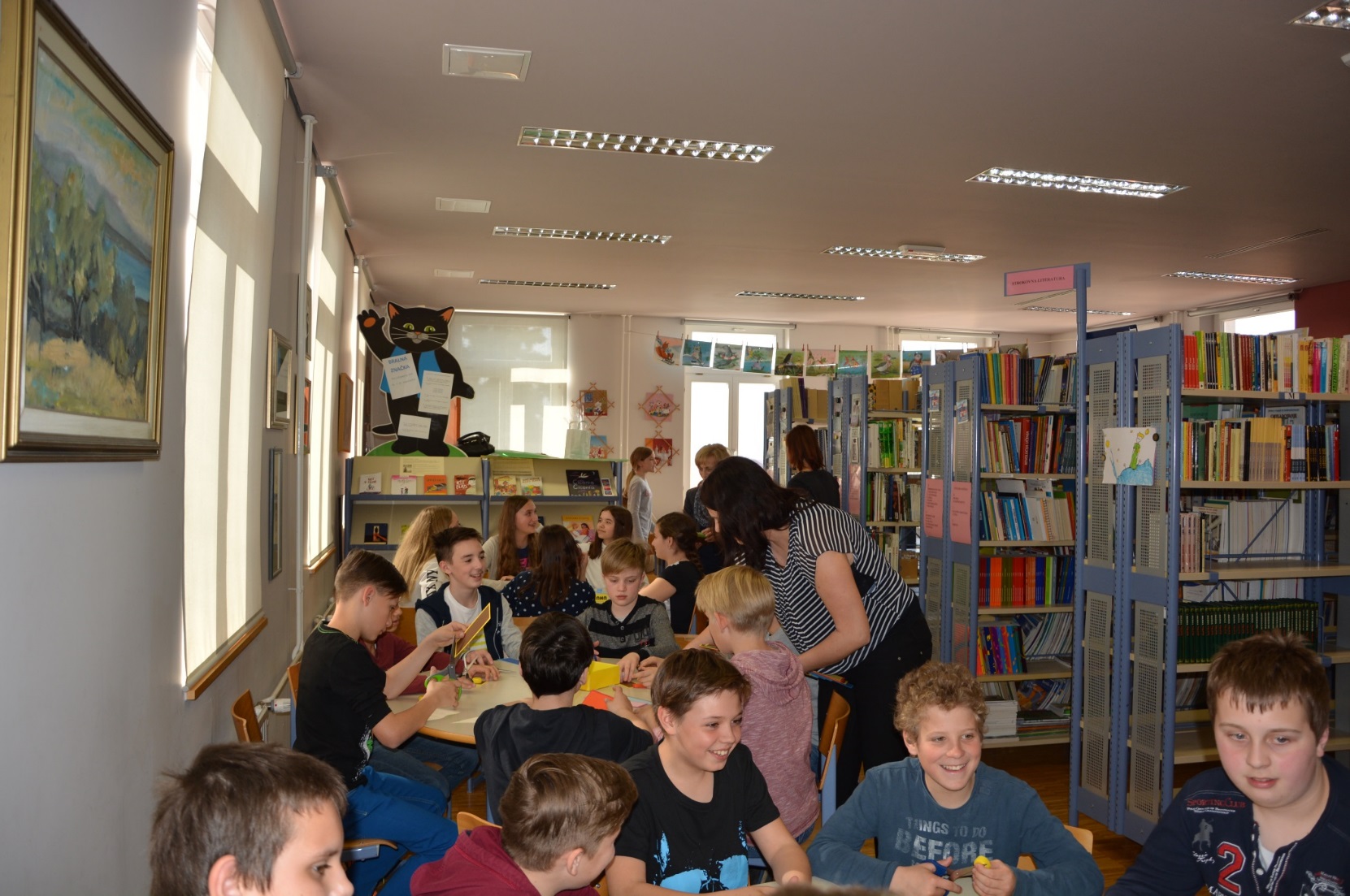 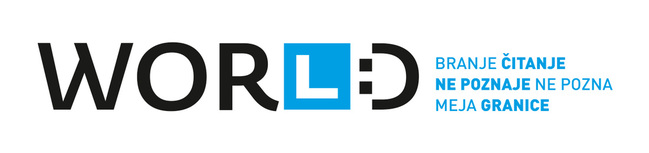 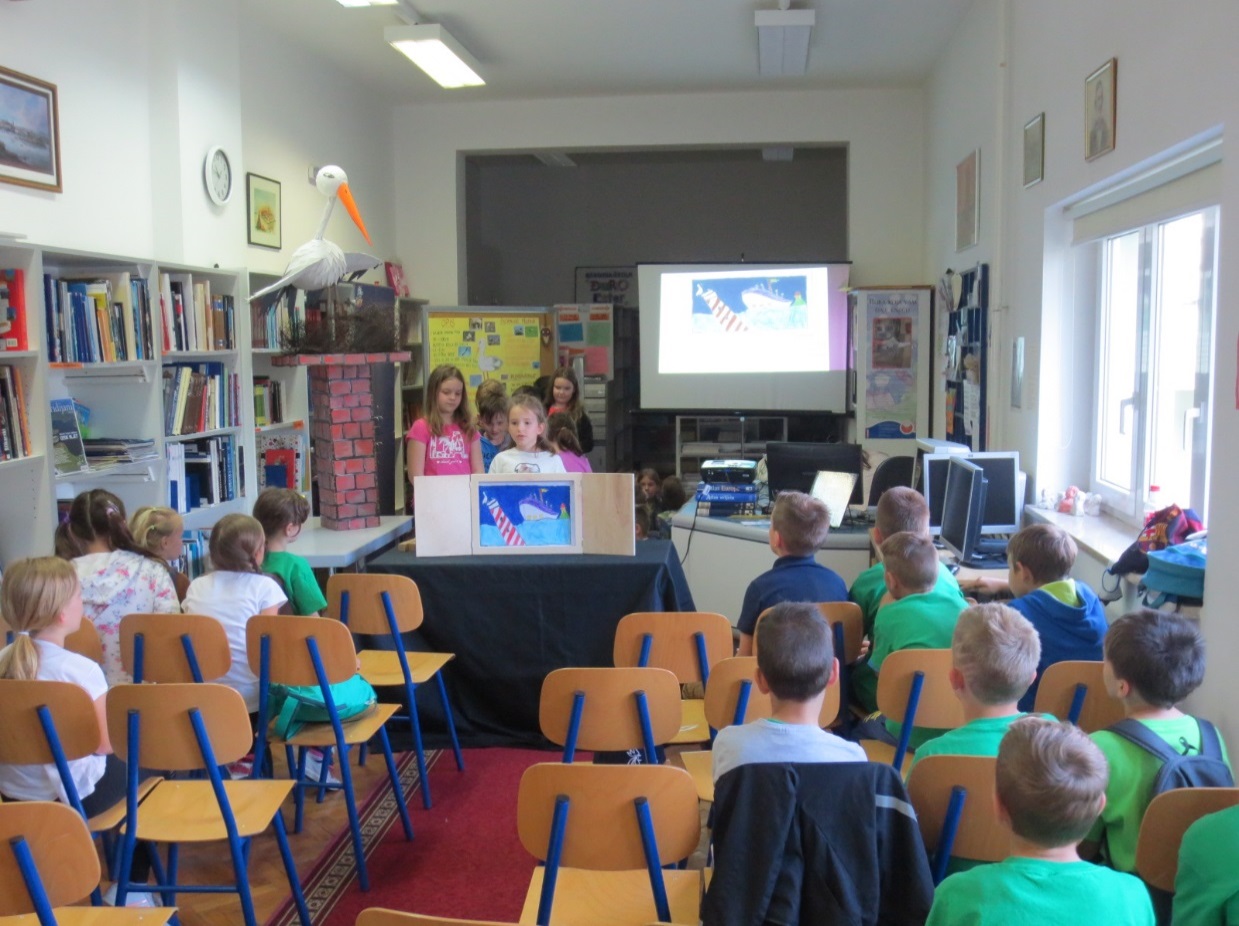 School European projects in 2017/2018
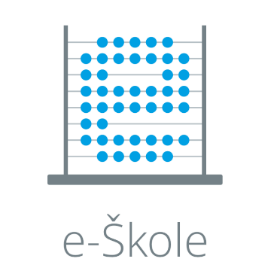 E-schools – Framework for the digital maturity of schools





Erasmus+ 
Going the Extra Mile (KA1)
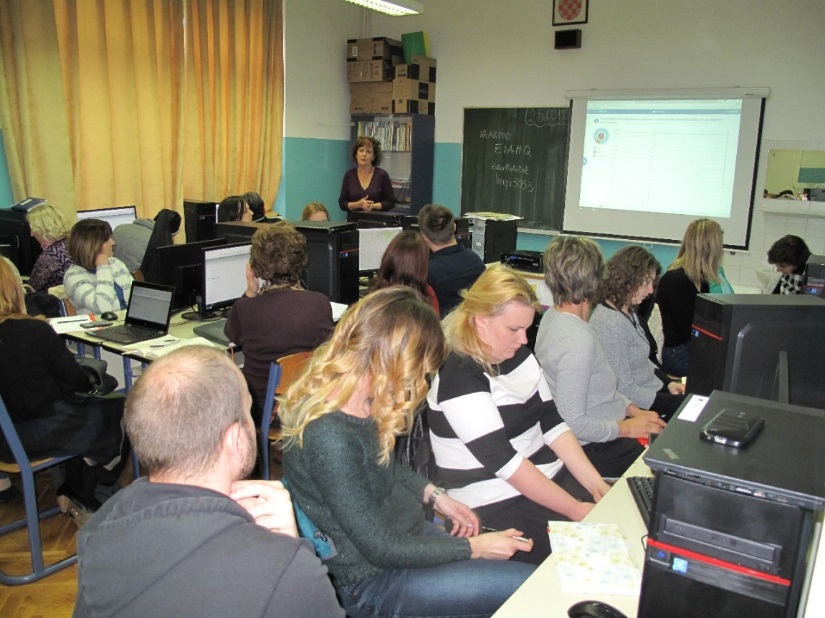 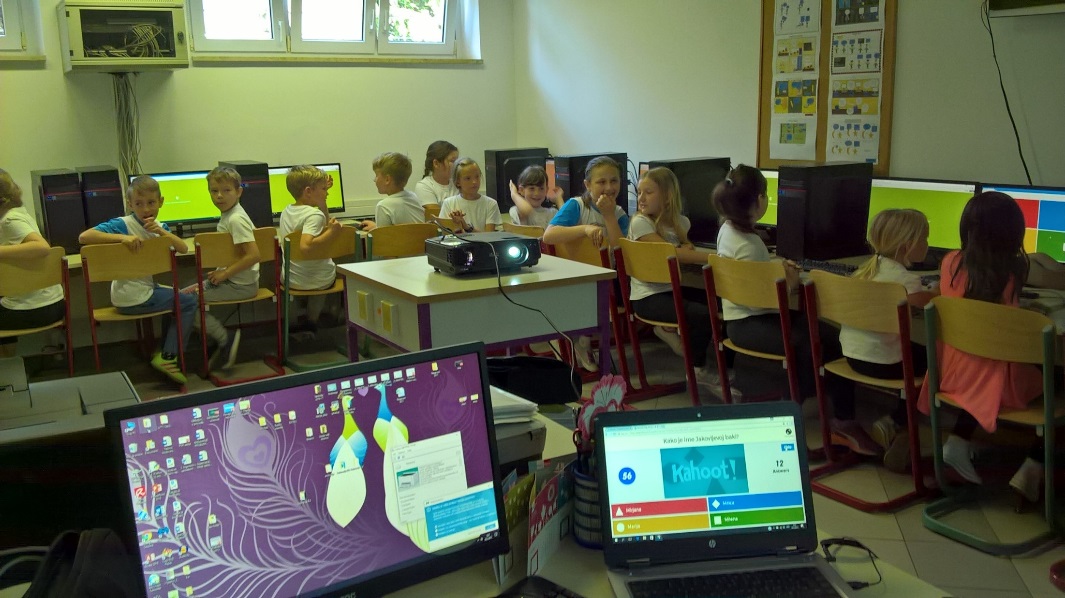 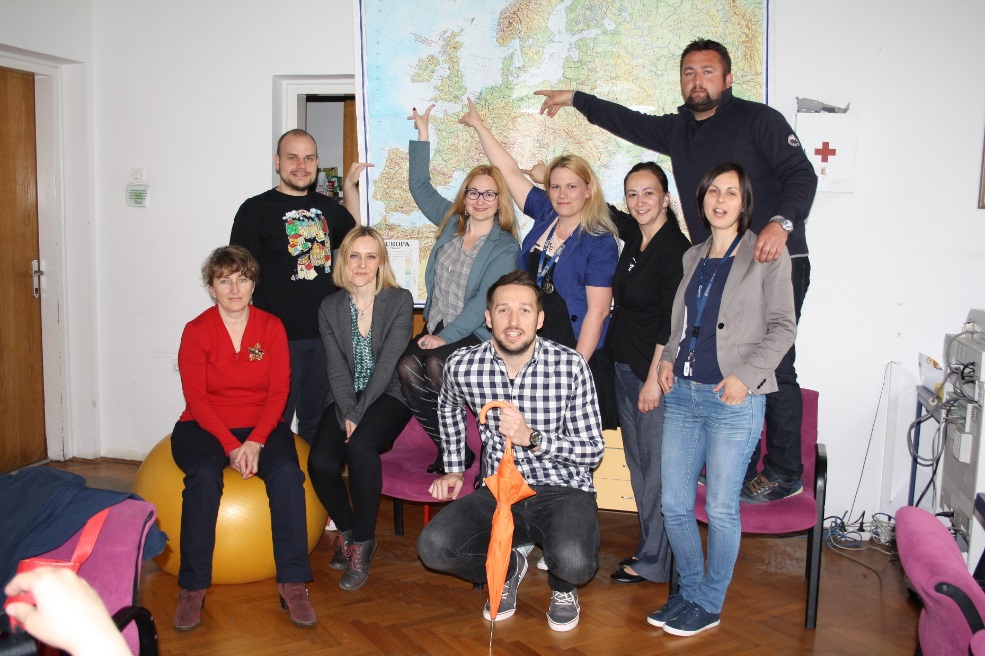 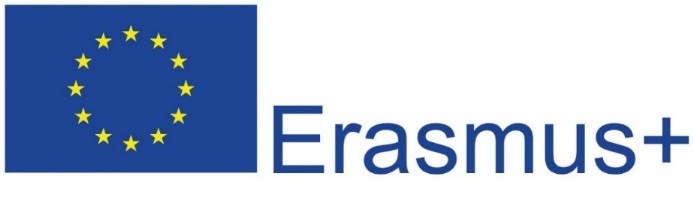 School European projects in 2017/2018
RoboTech – development of a module for the optional school subject Robotics in the INTERREG Hungary - Croatia cross-border programme





„Knowledge as a gift“
professional development of teachers
working with gifted pupils
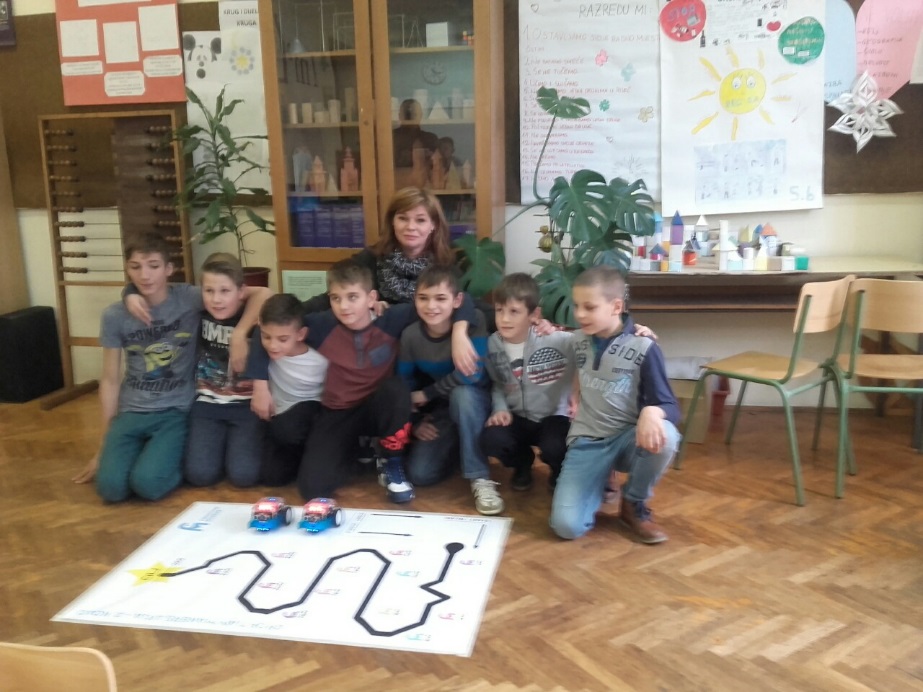 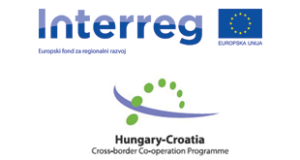 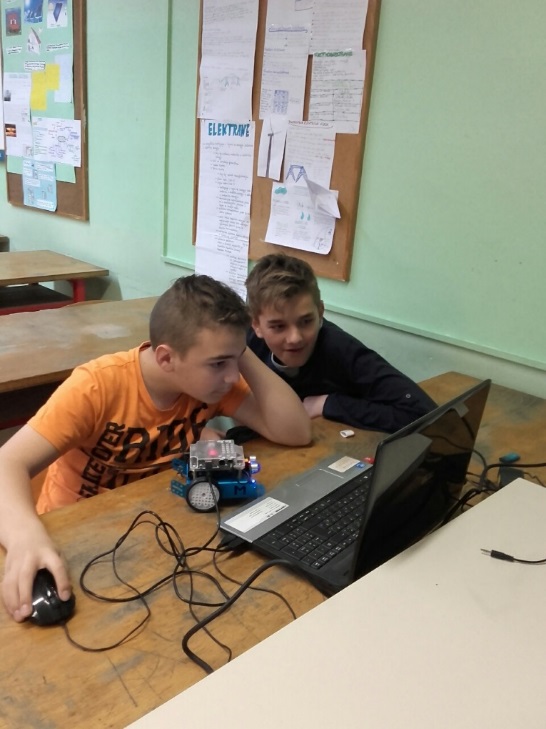 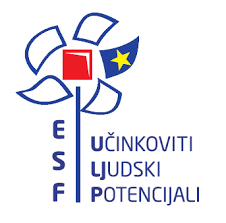 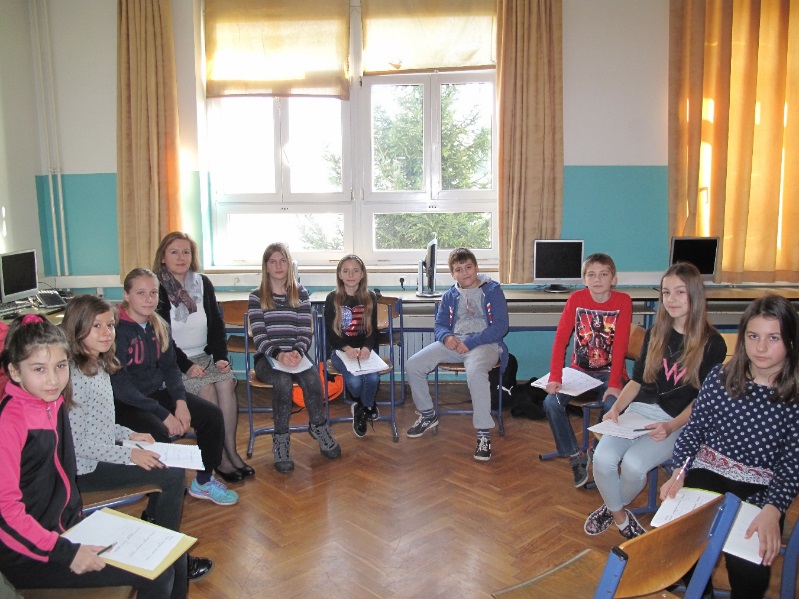 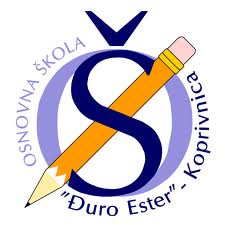